The Value of Data to Inform Practice
Outcomes of the 5-Step Method in a New Zealand Not-For-Profit Organisation
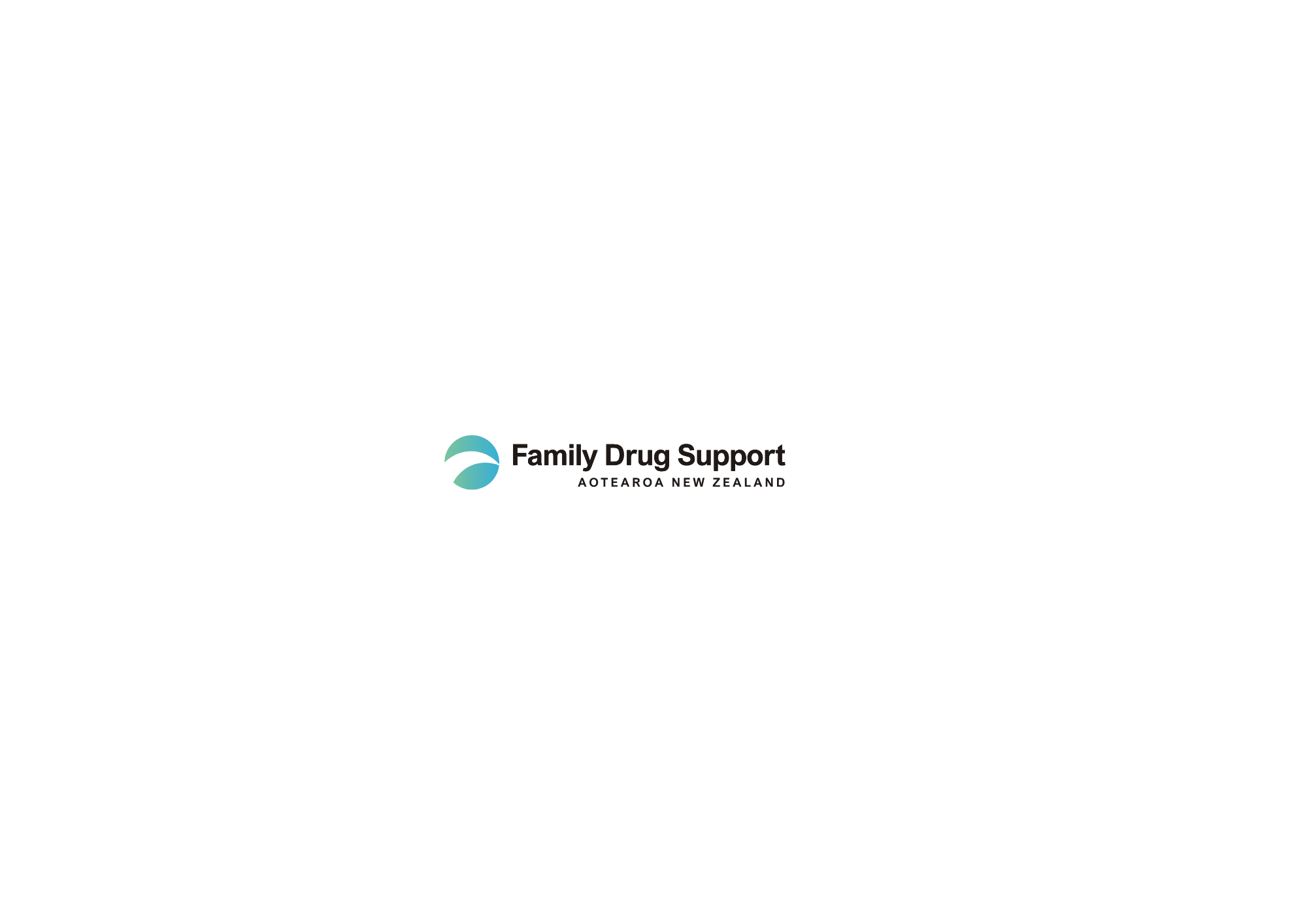 Dr Pauline Stewart
B.Ed., M.Ed., PhD., M.Ed (Counselling) 
Registered Counselling Psychologist and Educational Psychologist
Executive Officer / Founder 
Family Drug Support AotearoA New Zealand
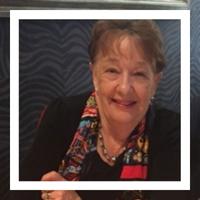 Key requirements for any programme offered to Impacted Family Members
Culturally appropriate
Accessible no matter where one lives in New Zealand 
Evidence-based with evaluation throughout
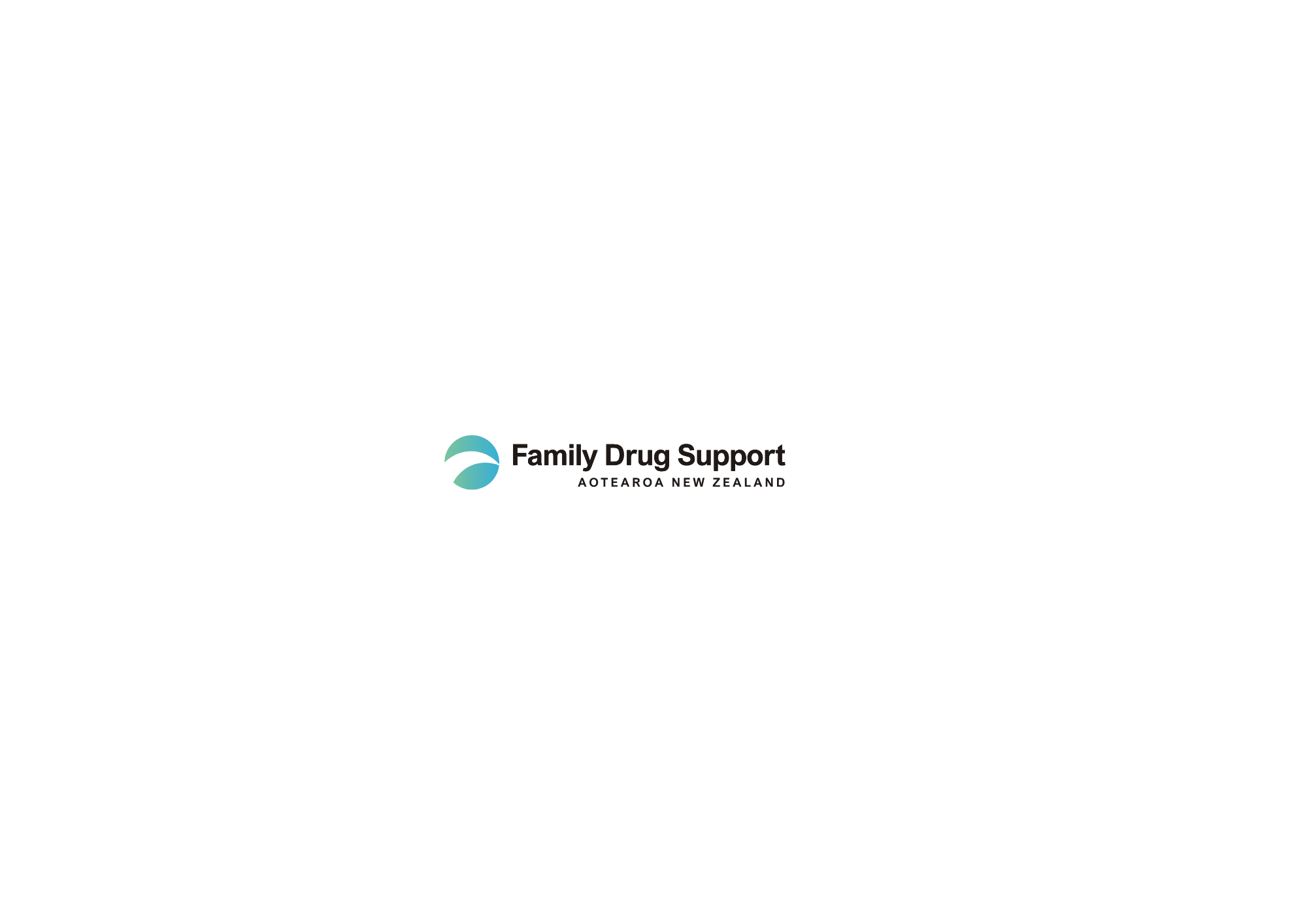 Omnibus Survey
February 2020
1,001 respondents aged 18-65+ in New Zealand
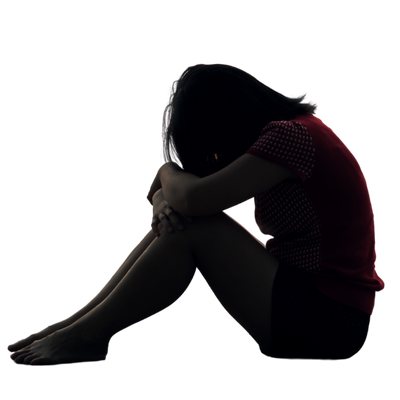 Over 41% impacted by the alcohol use of a family member or close friend. 
Over 29% impacted by the other drug use of a family member or close friend.
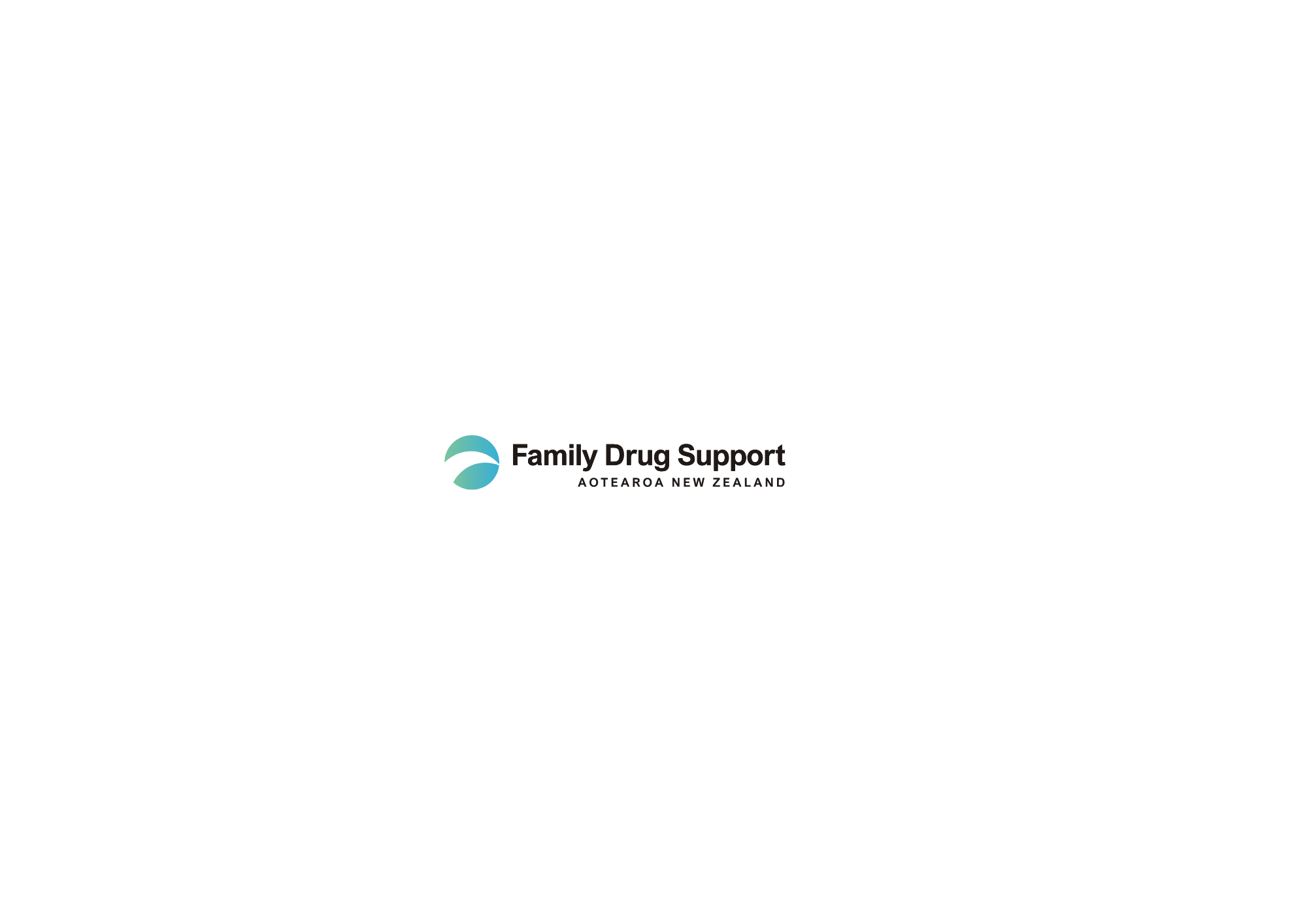 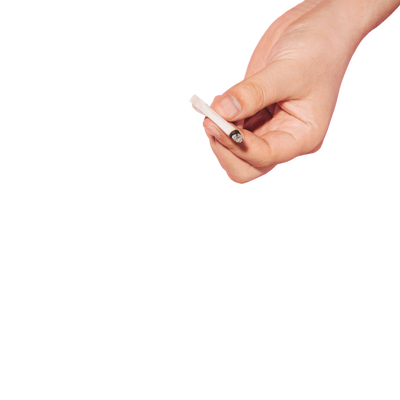 University Research8 Universities in New Zealand: Published in 2022, 946 respondents
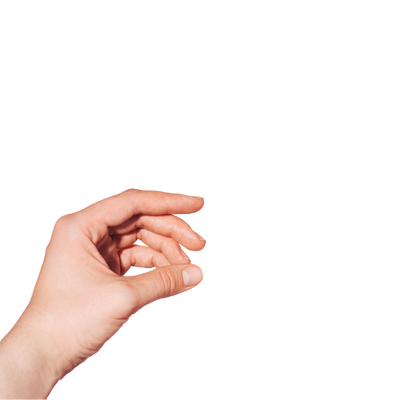 Alcohol  	36.2% Impacted      
Other Drugs   37.5% Impacted

Type of other drug use reported
Cannabis reported by 36%
Ecstasy (MDMA) reported by 29%
Prescription Medication reported by 12%
Methamphetamine reported by 7%
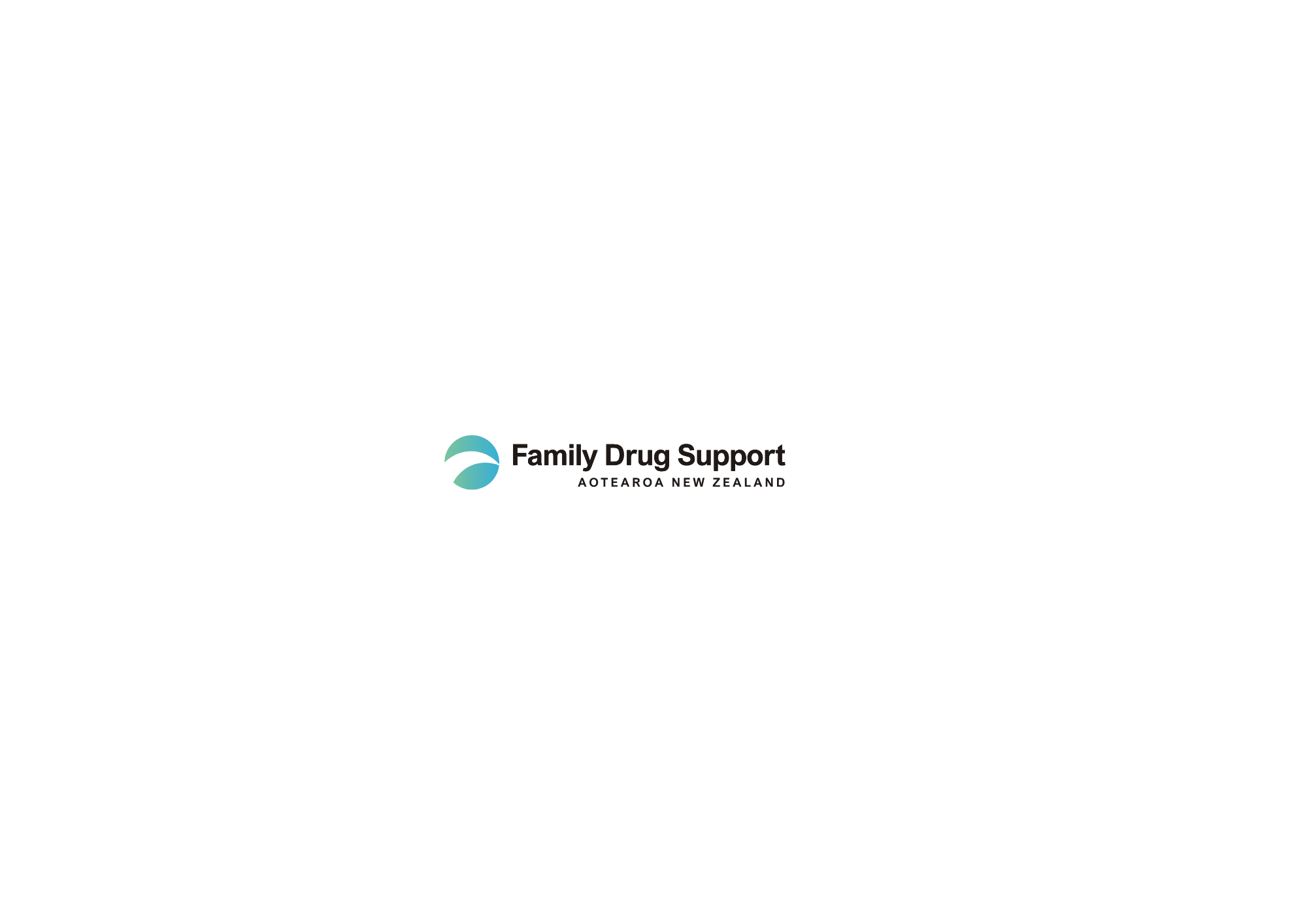 Data tells us about…
The success of the 5-Step programmes we provide for Impacted Family Members
The parts of the programme we need to do additional professional development on
How well our Accredited Practitioners are serving the Impacted Family Members they work with
The reduction in family burden that has been achieved
The retention of Impacted Family Members over 5-6 psycho-educational counselling session
And many other aspects of our service delivery to Impacted Family Members
What Can Data Tell Us?
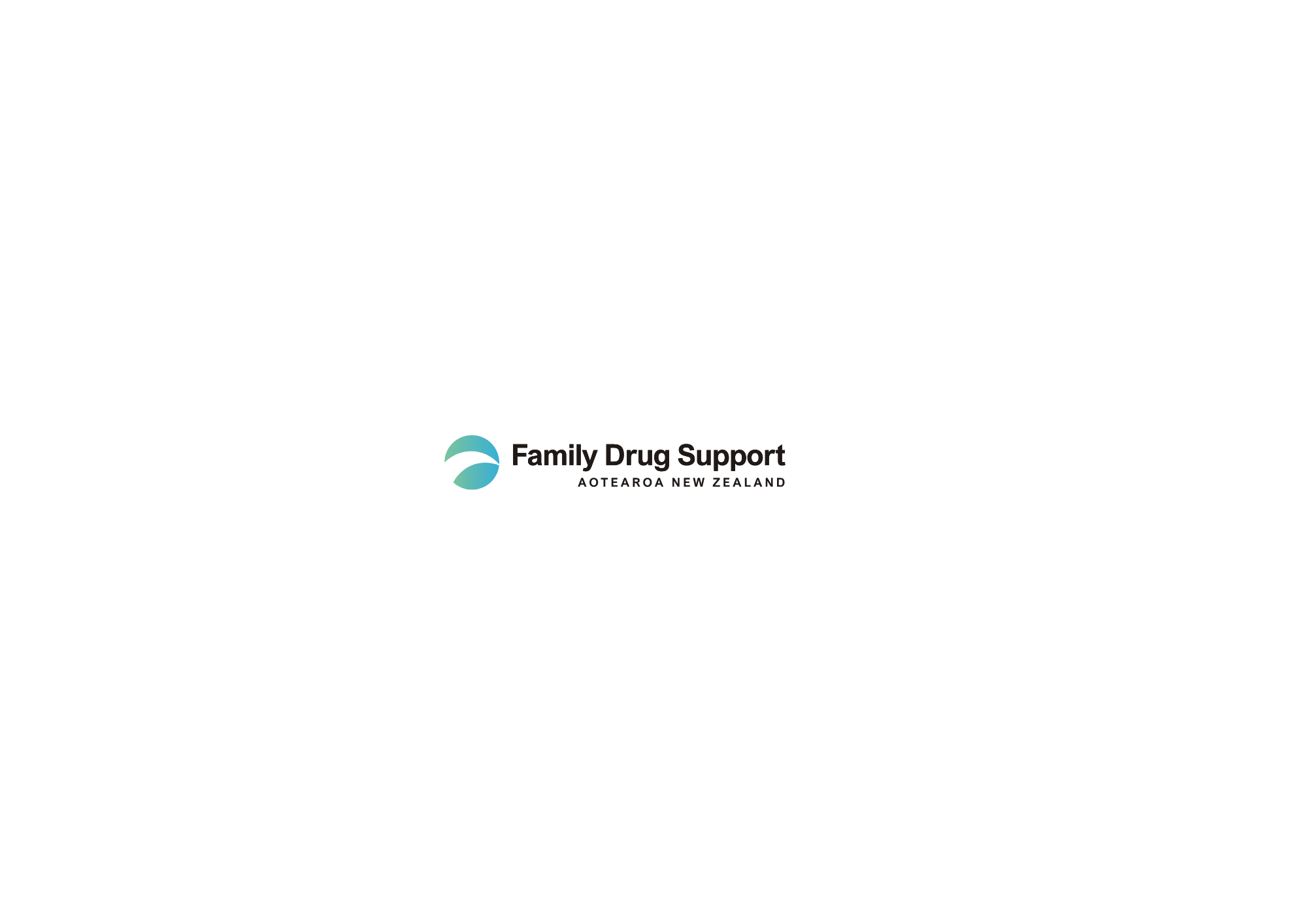 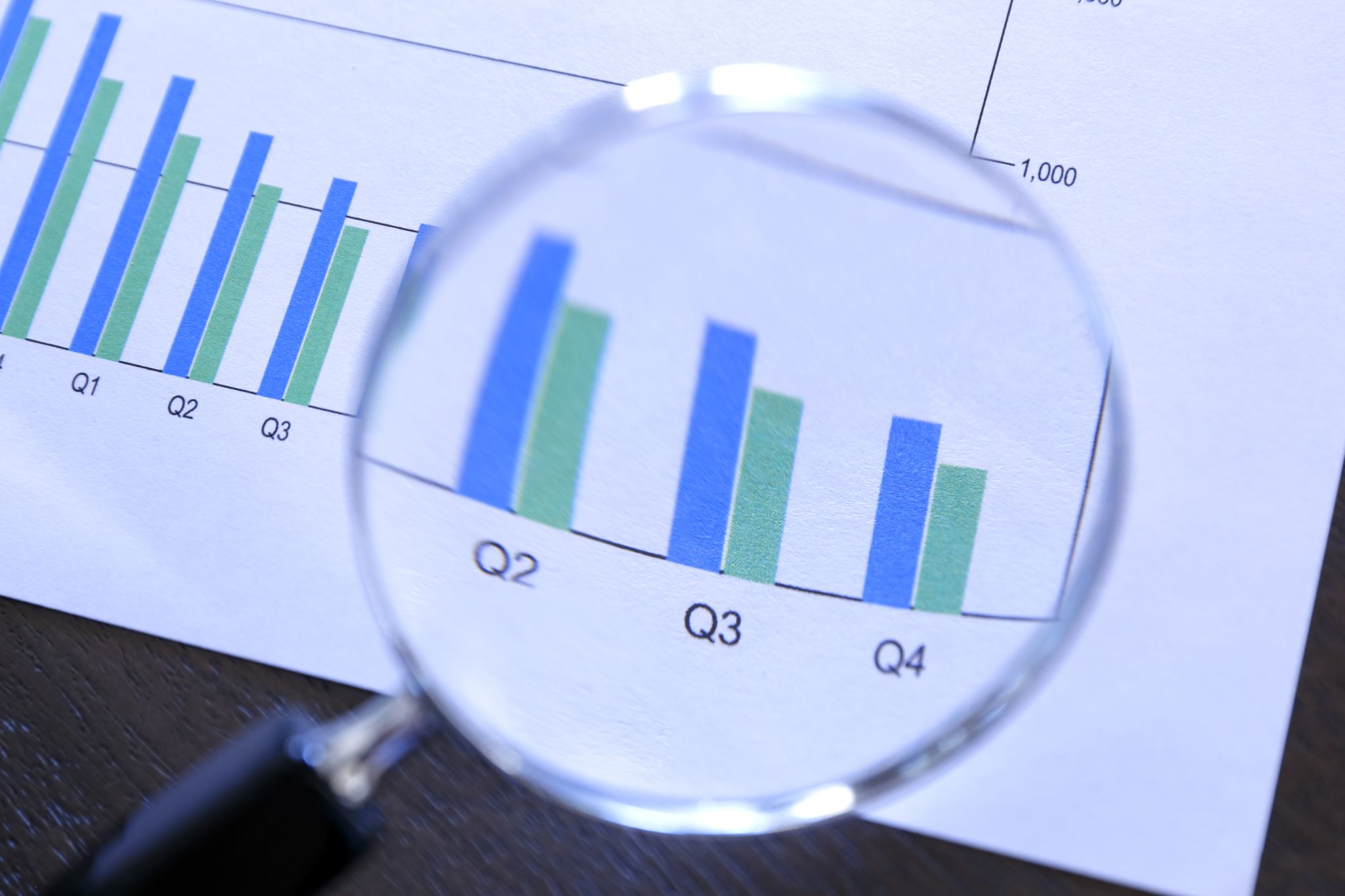 Data Collection
Family Member Questionnaire – Step 1
Family Member Questionnaire – Step 5
5 Step Demographic Data 
Online Evaluation Survey at completion of 5-Step Programme
Online Evaluation Survey 3 months after 5-Step Completion
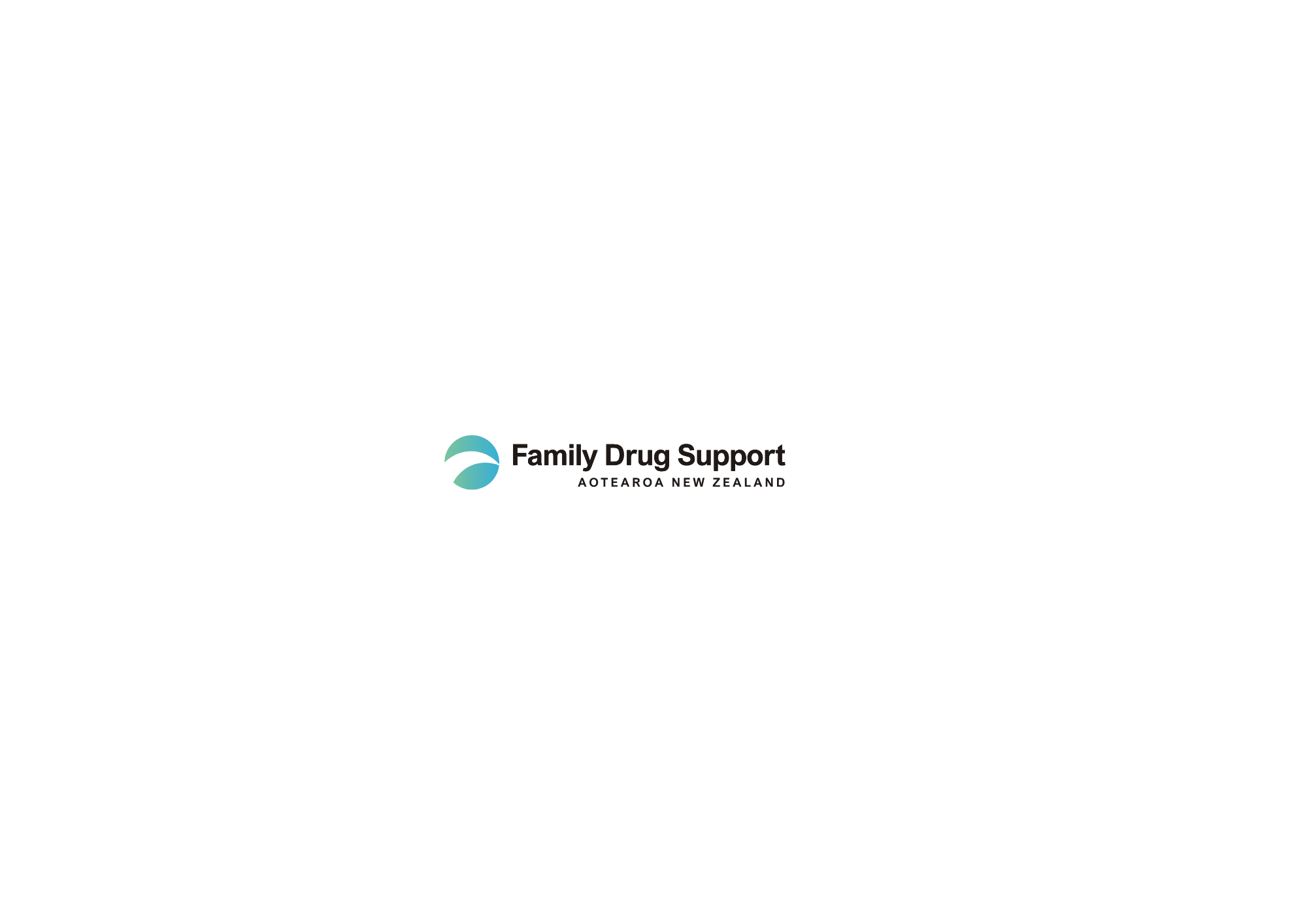 Demographic DataCompleted 5-Step Programmes
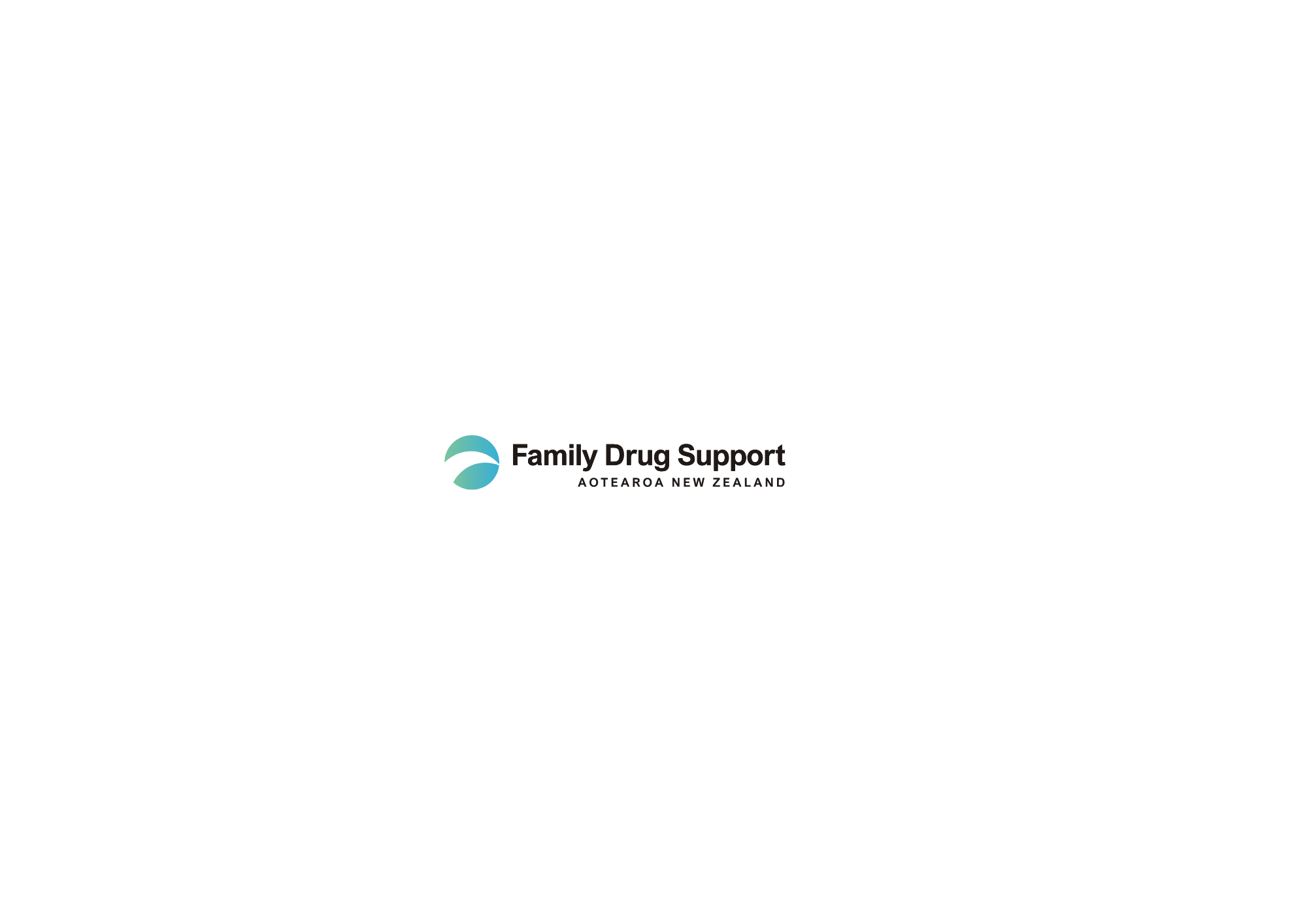 Relationship of IFM to Focal Person
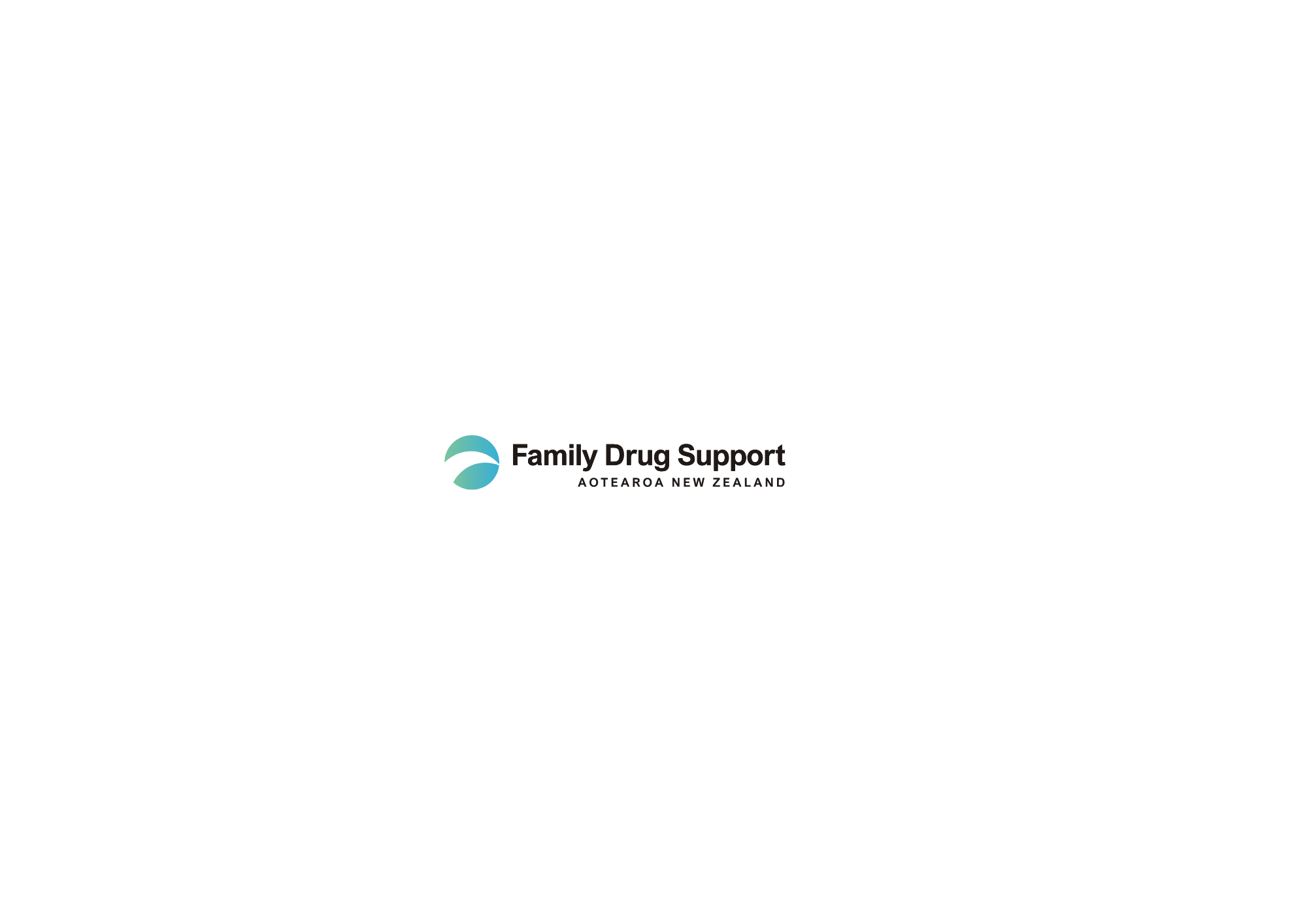 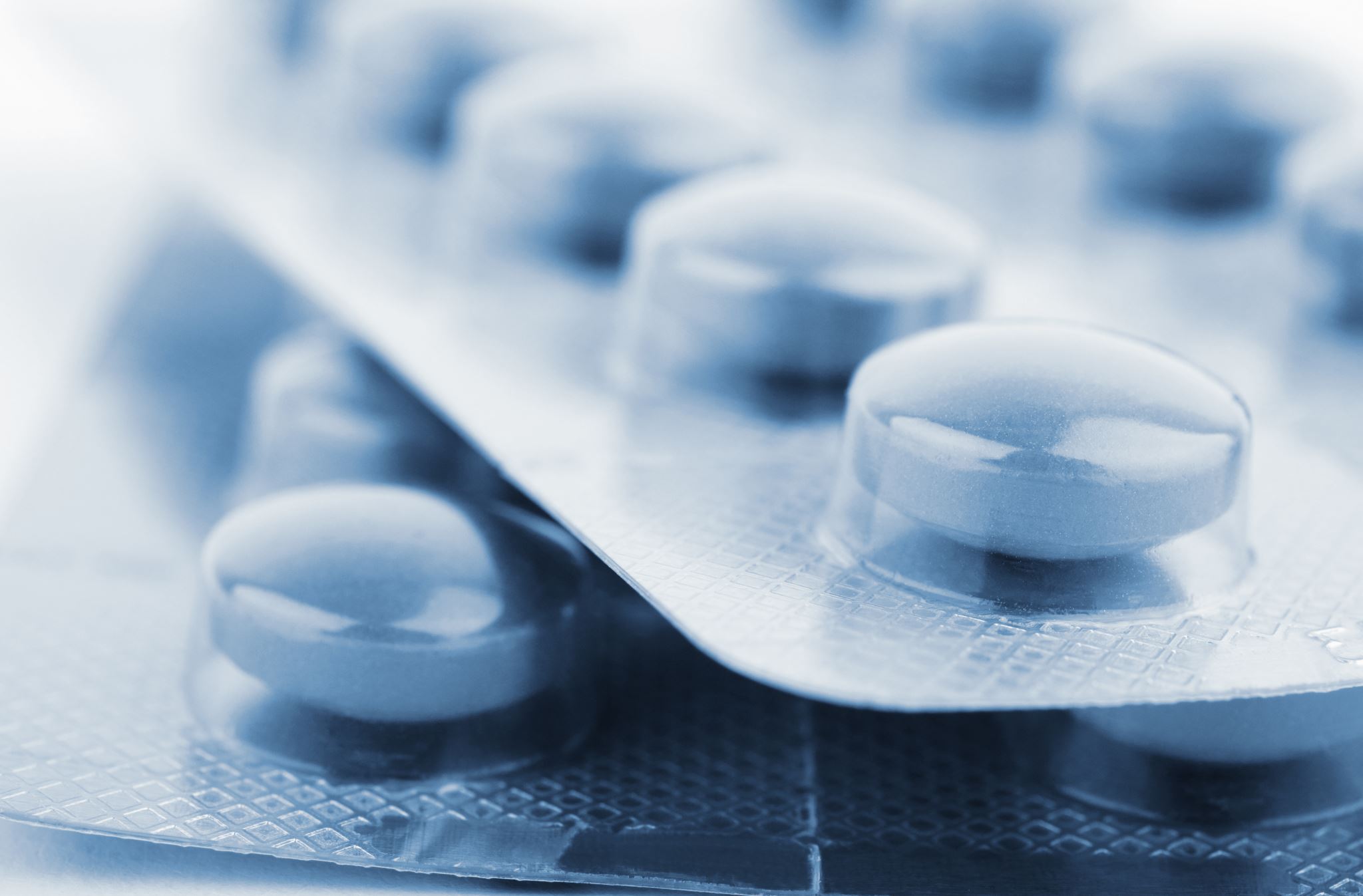 Primary Substance Involved
Alcohol 	         					34%
Stimulants						23%
Cannabis						21%
Polydrug use (incl. alcohol + other drugs)  	17%
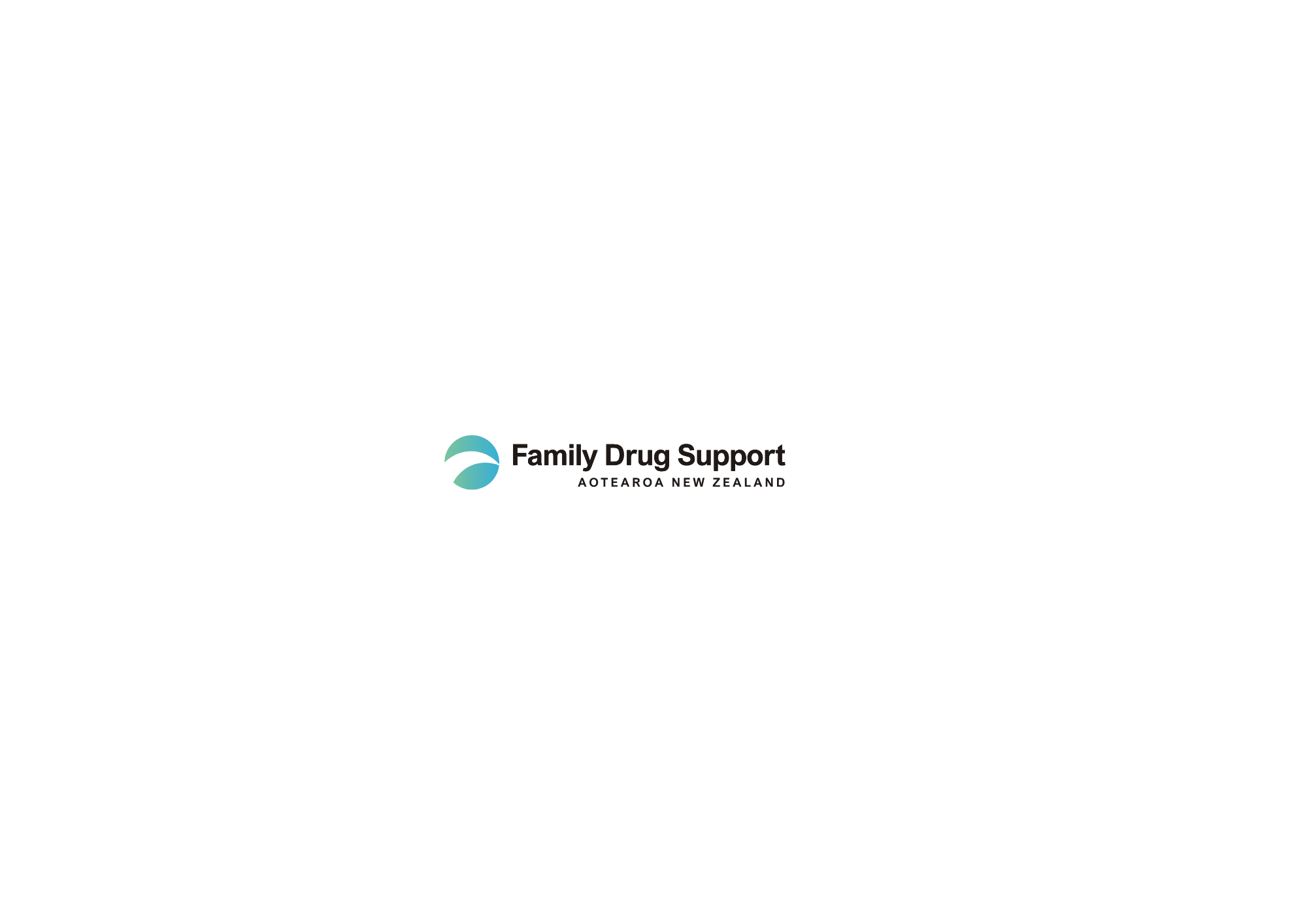 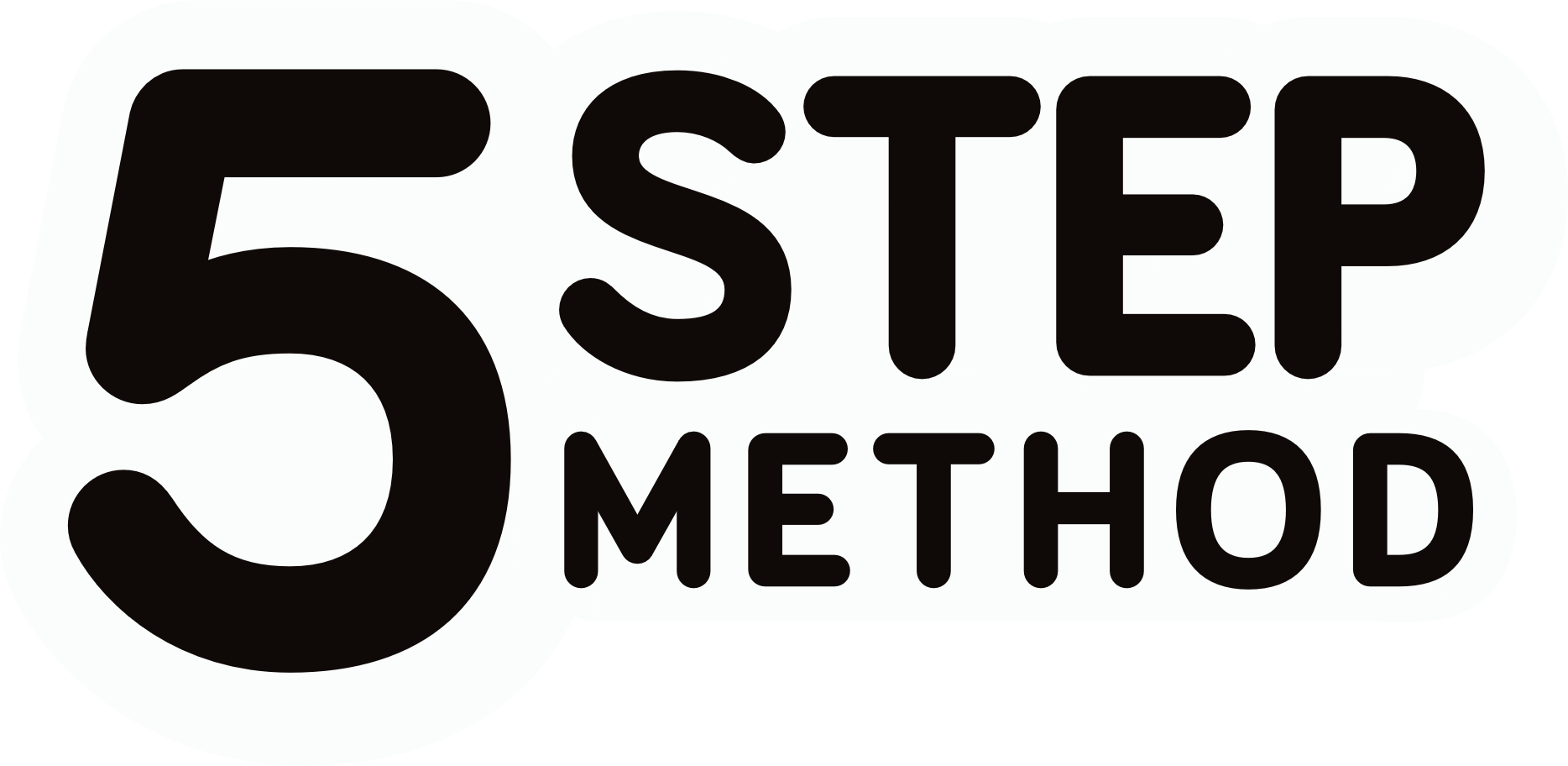 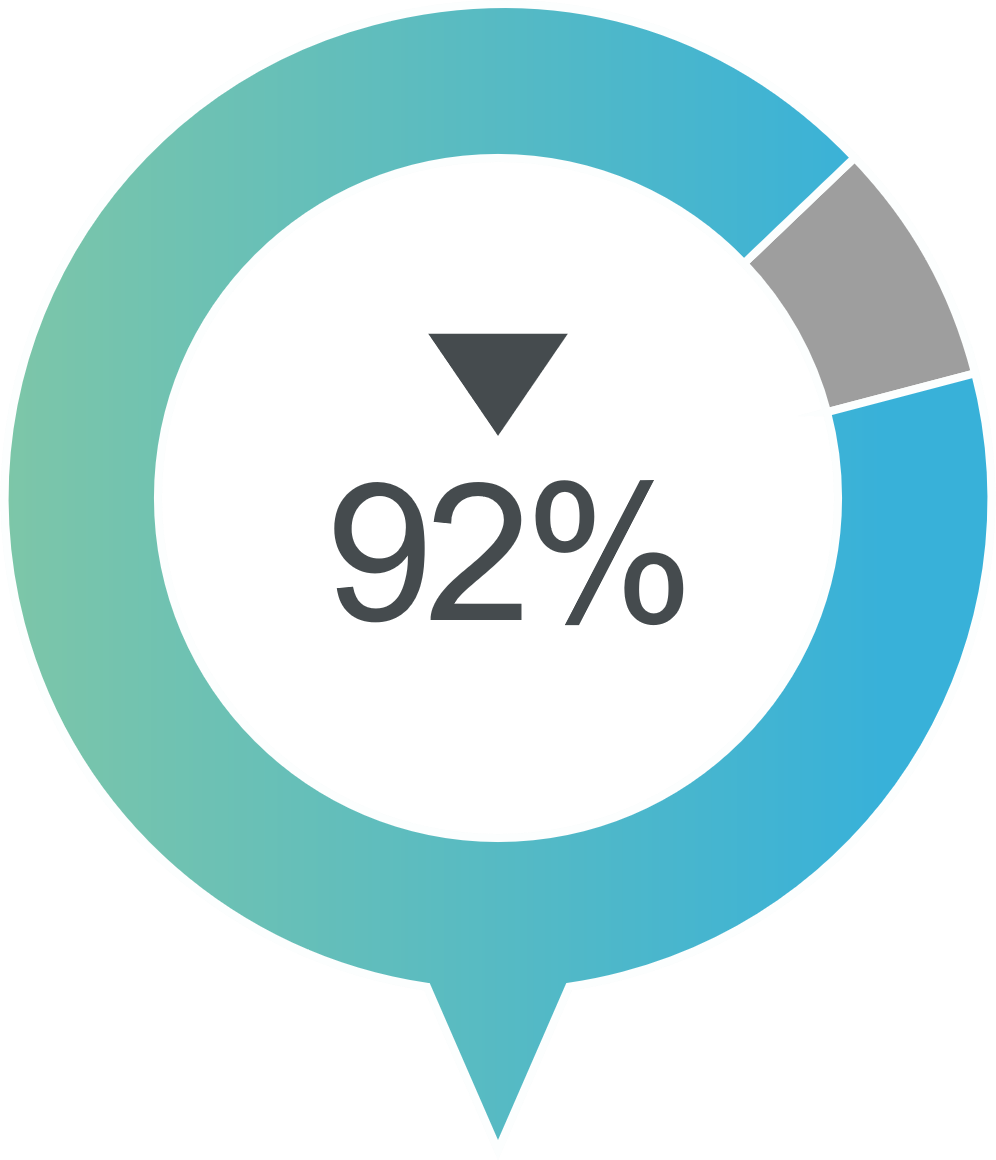 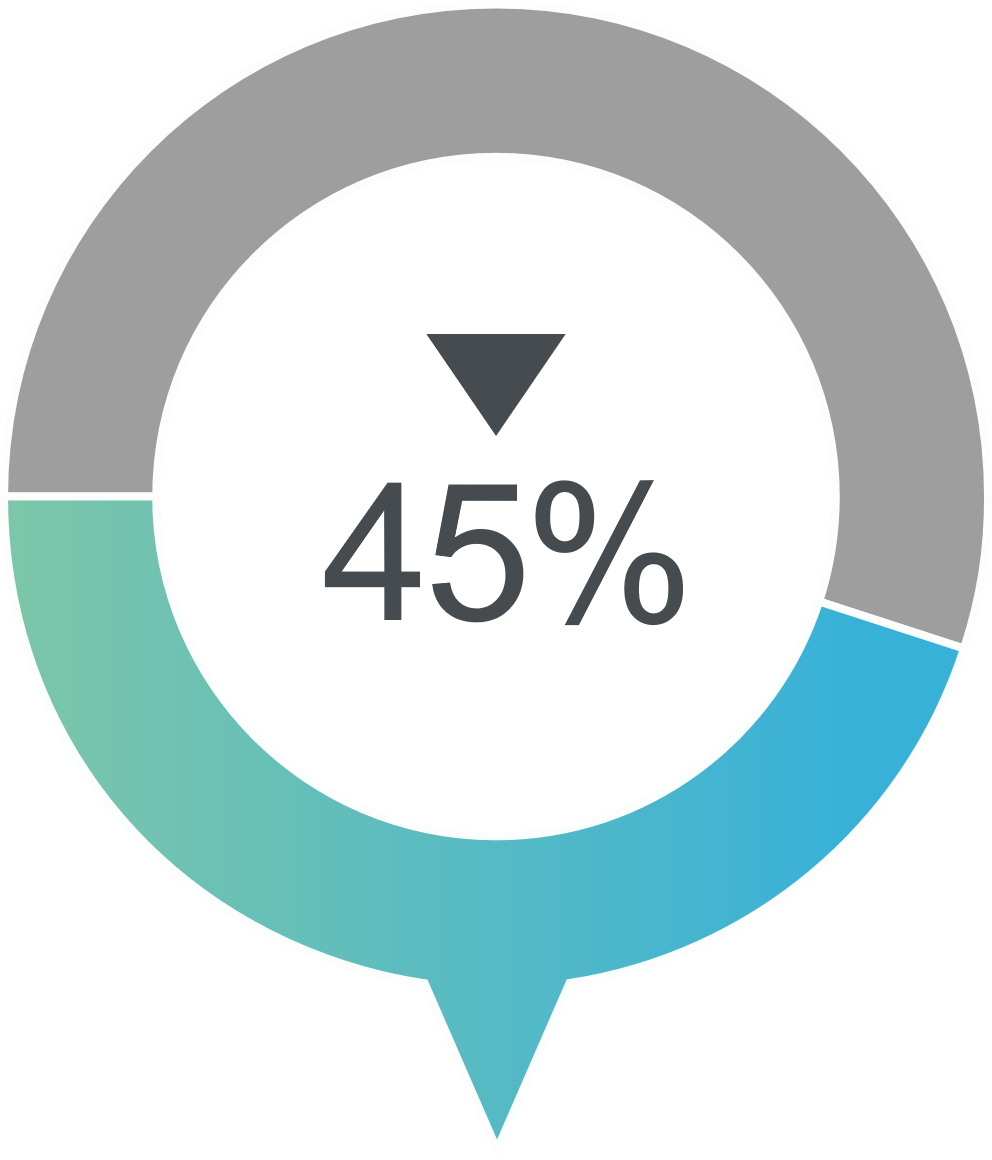 Impact On Total Family Burden
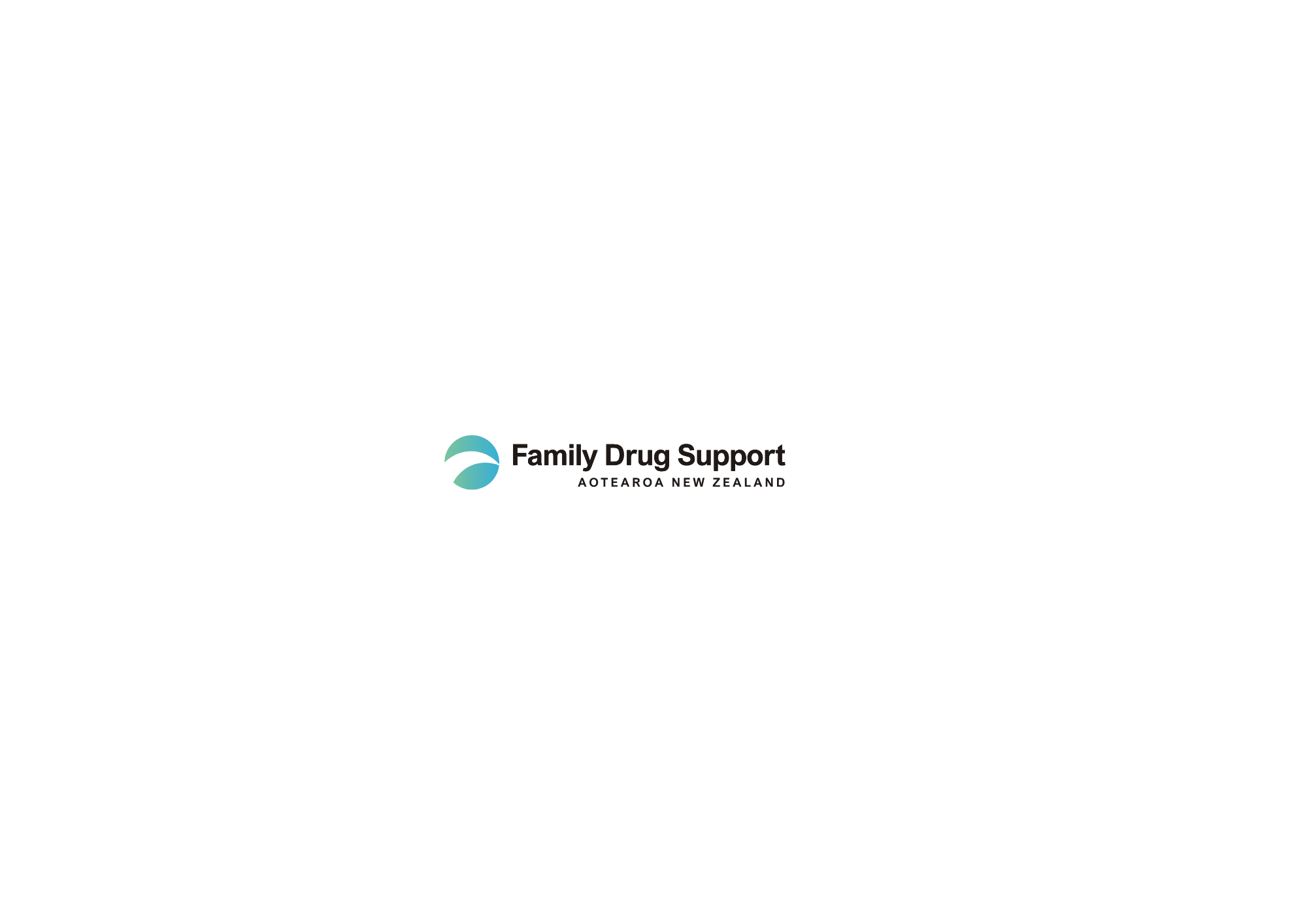 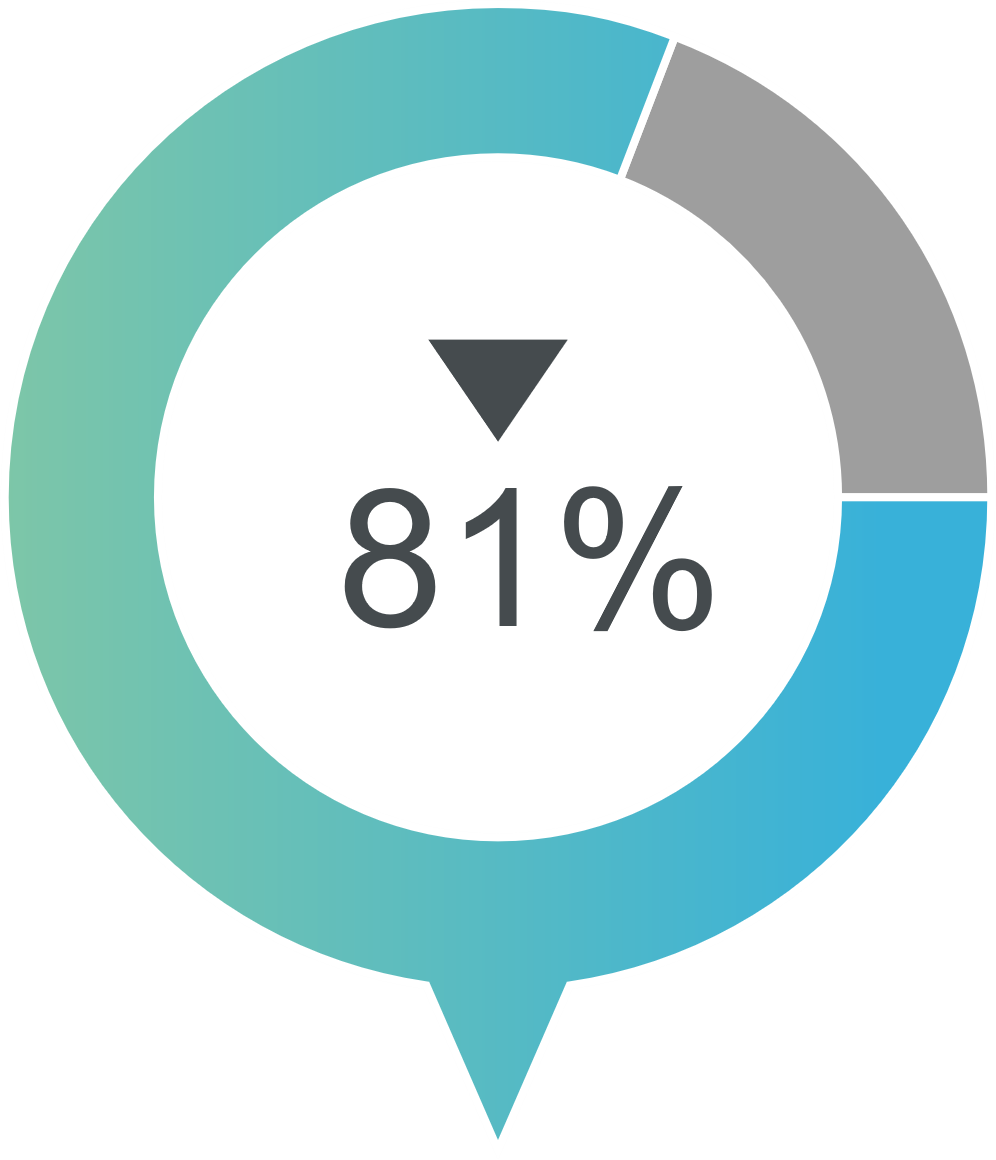 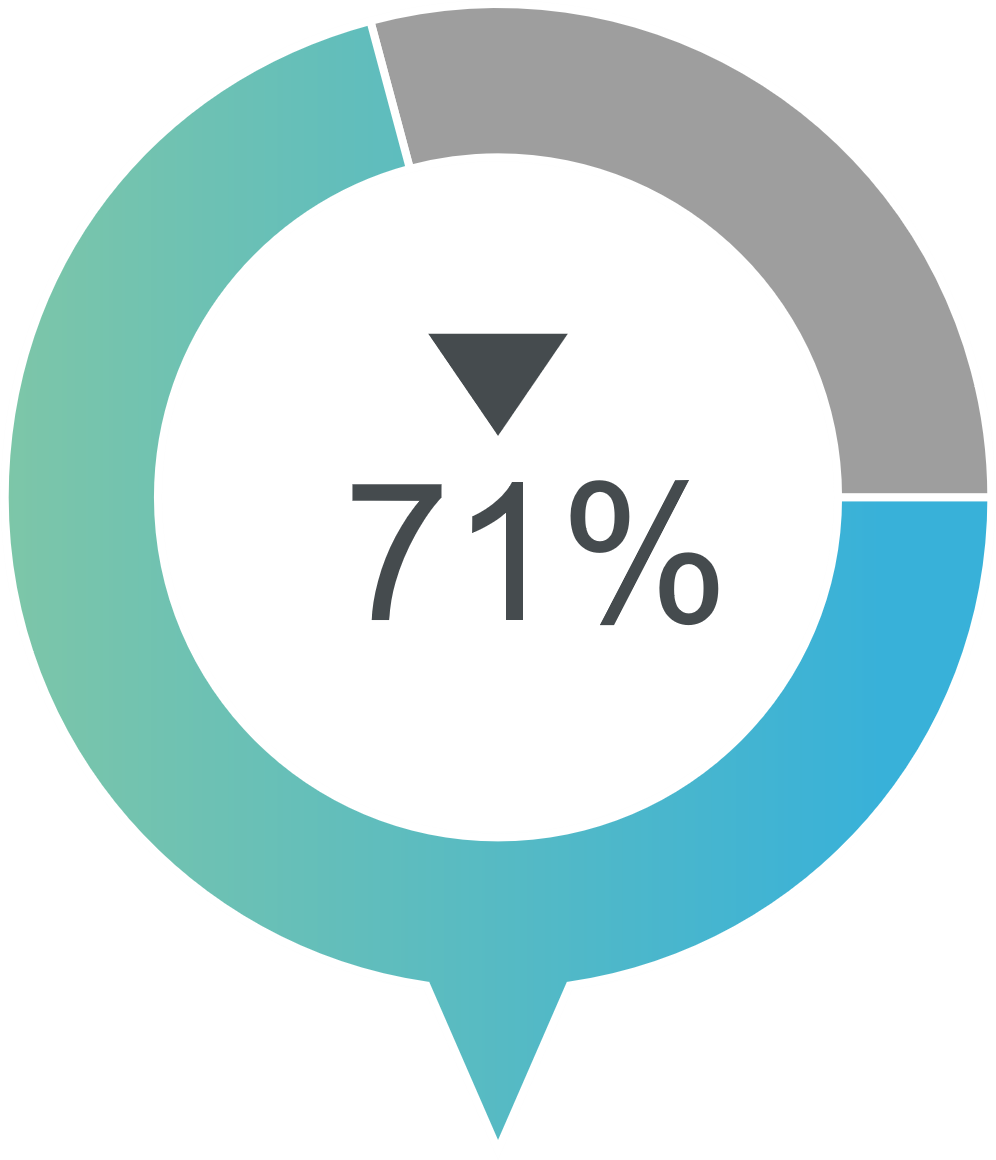 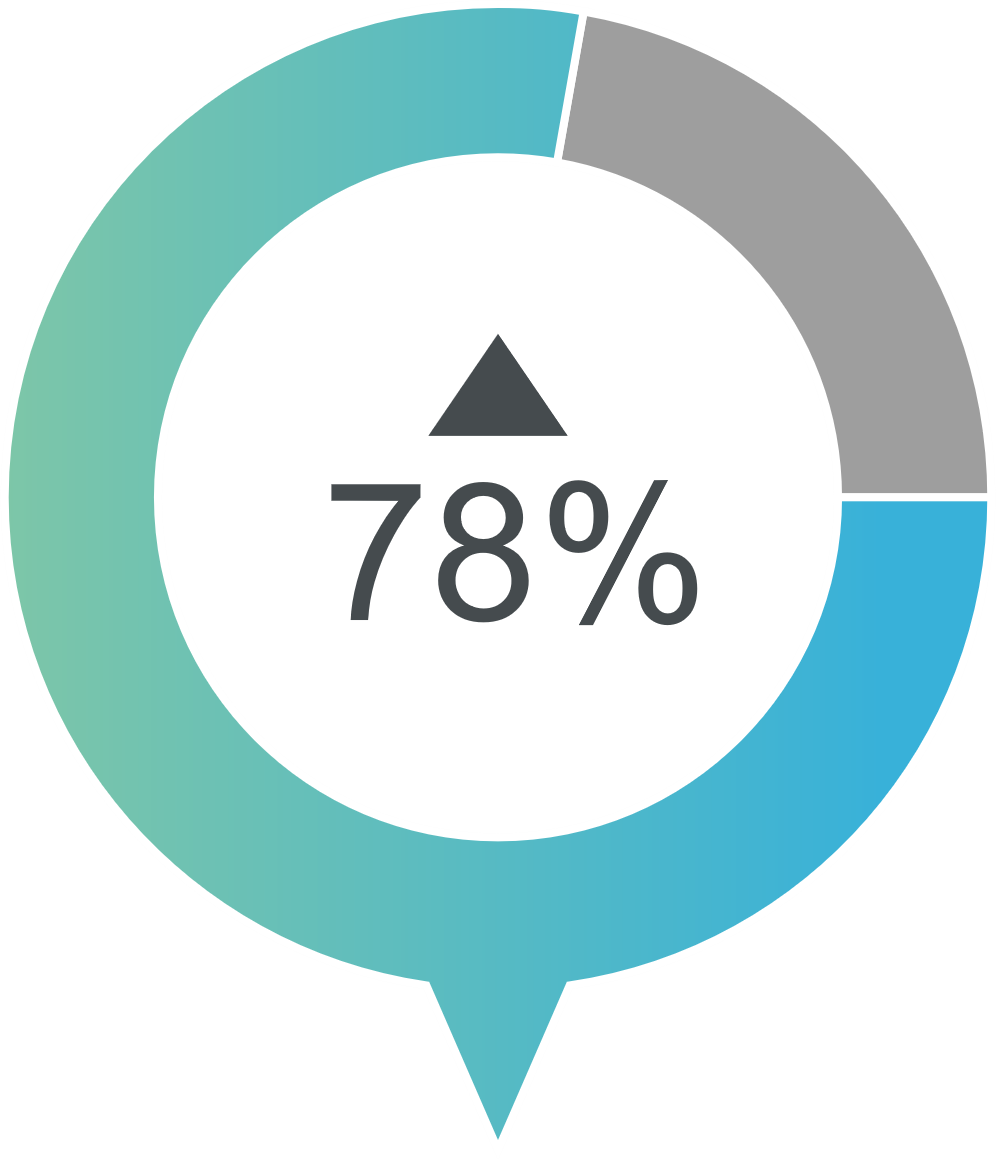 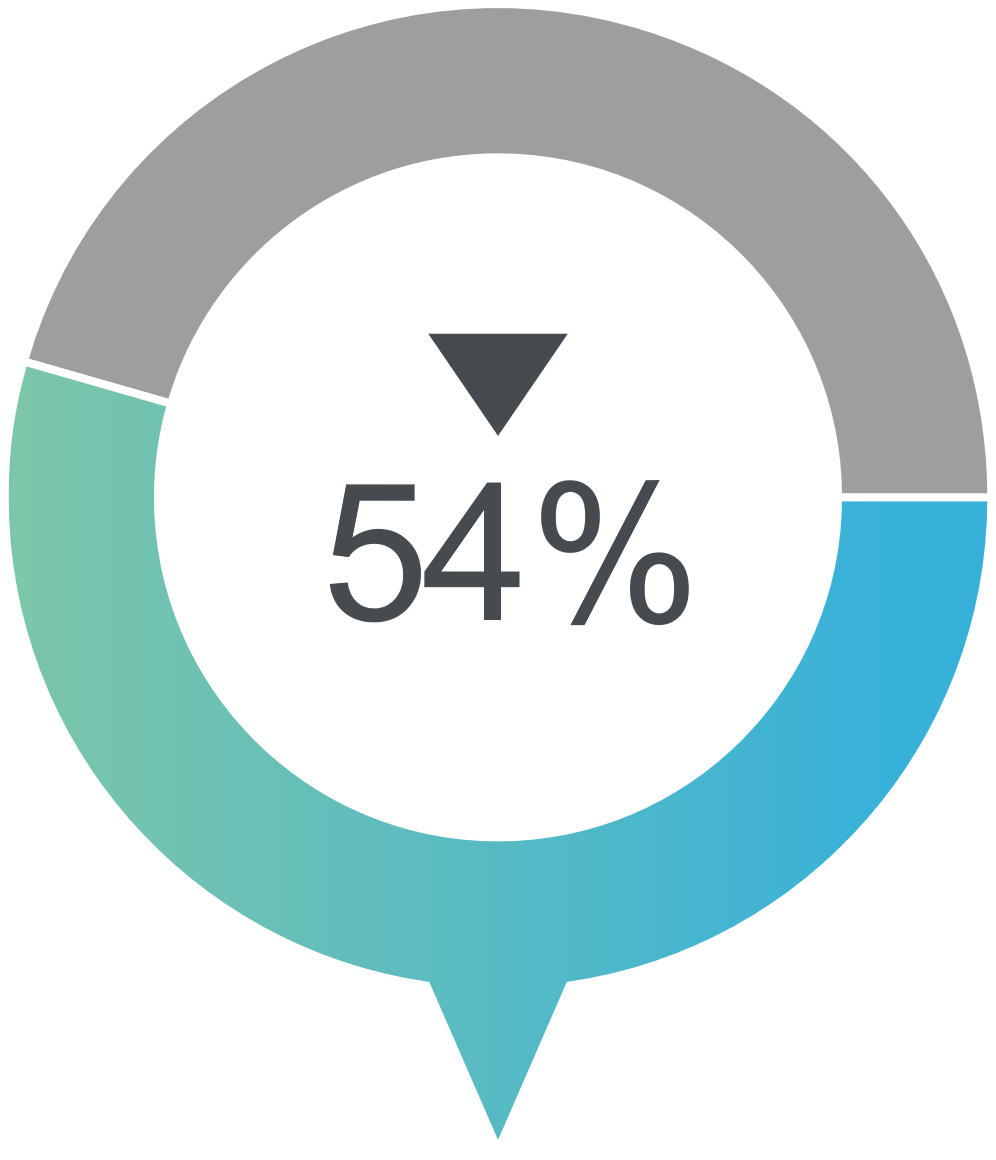 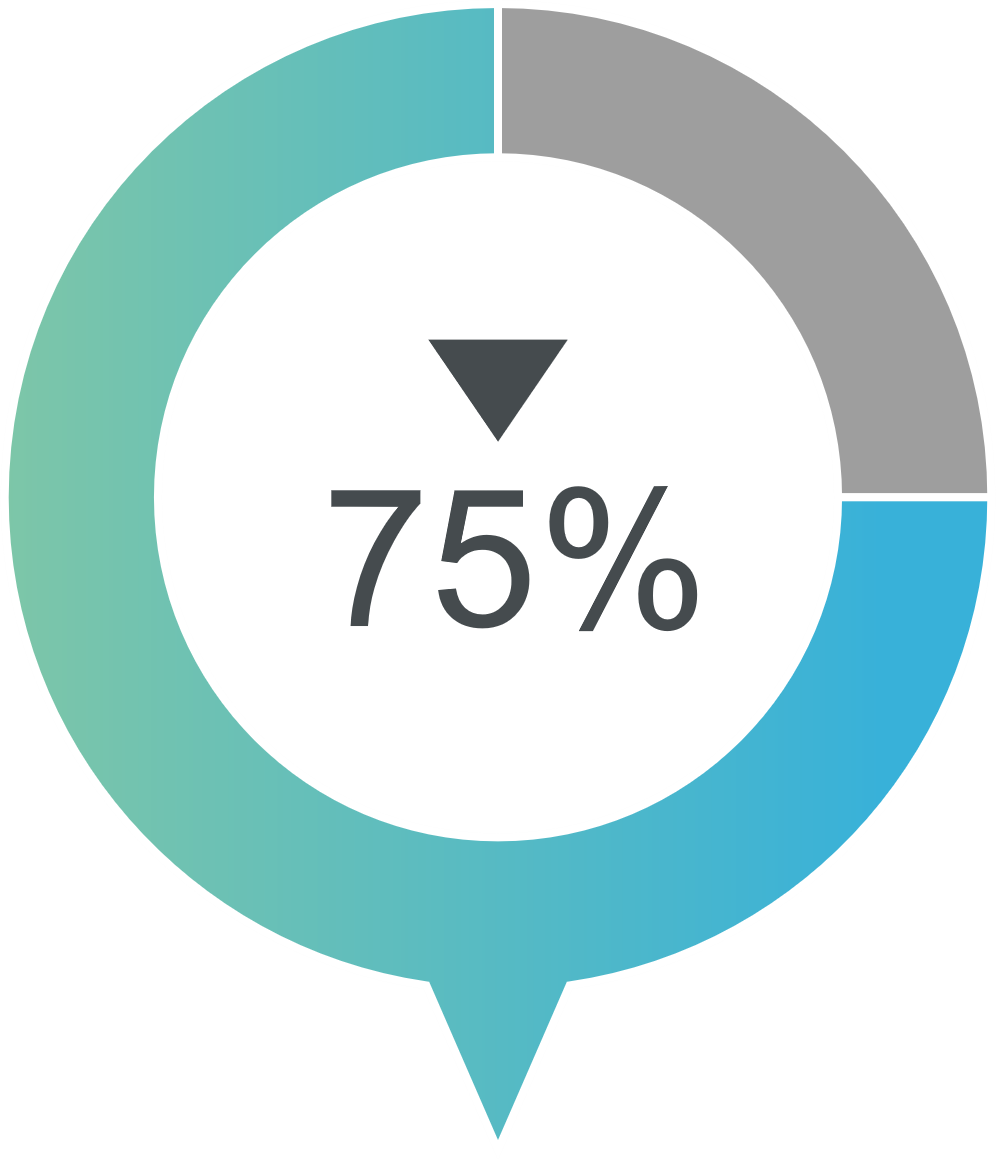 StressReported reduced experiences of stress including family finances, arguments and social life
StrainReported reduced physical symptoms including; worry, irritability, poor concentration, sleeping problems
Coping ResponseReported fewer emotional interactions with their substance using relative
Helpful SupportReported increase in helpful formal support
Unhelpful SupportReported reduced unhelpful support from family and friends
Over The Past Year…
123 enrolments (and increasing substantially)
91% of individuals starting the programme complete the full 5 sessions
29.5%  of those completing the programme were couples
70.5% of those completing were individual Impacted Family members 
Just 8.1% of those starting the 5-Step did not complete the programme
Another 59 currently working through the 5-Step
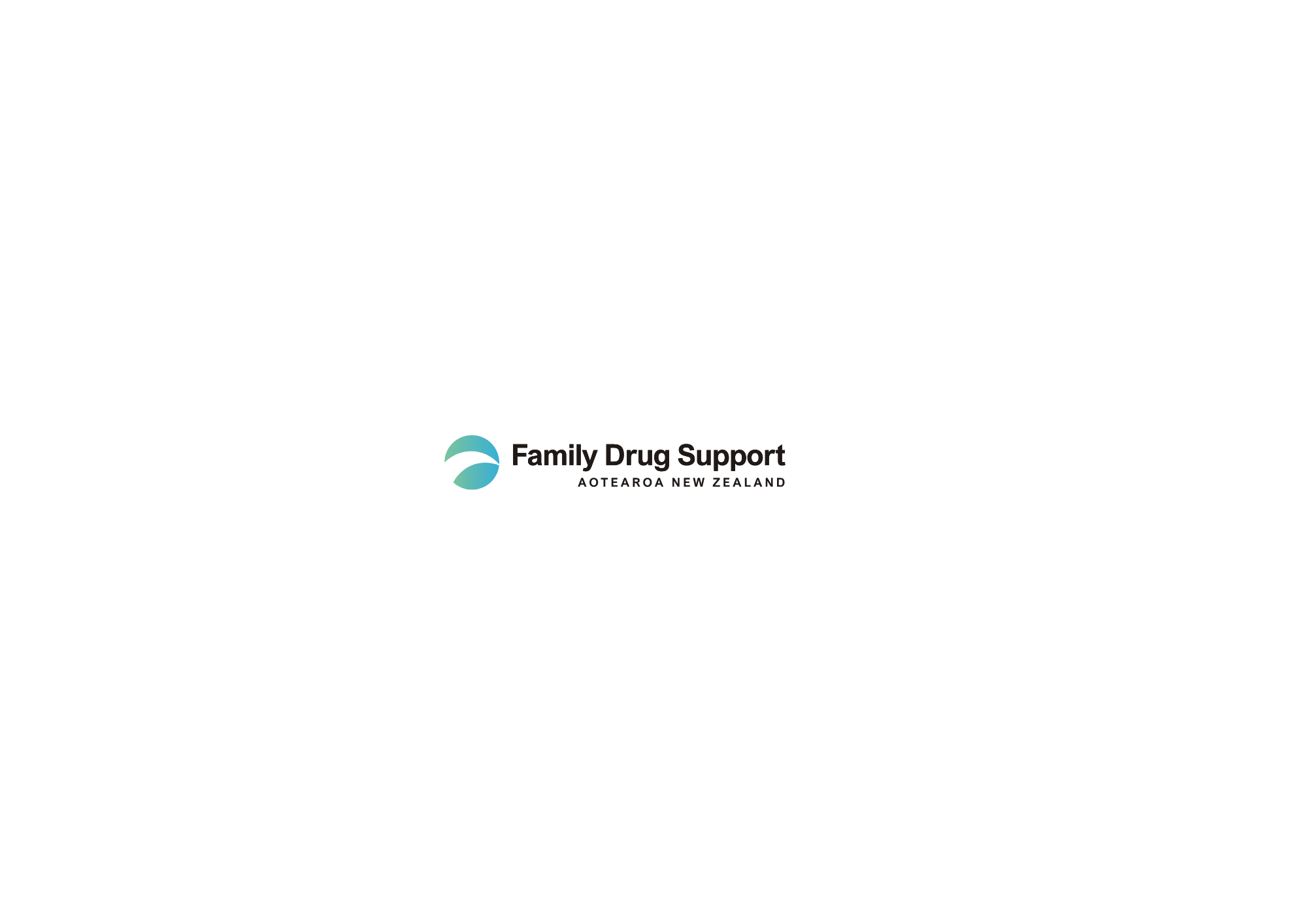 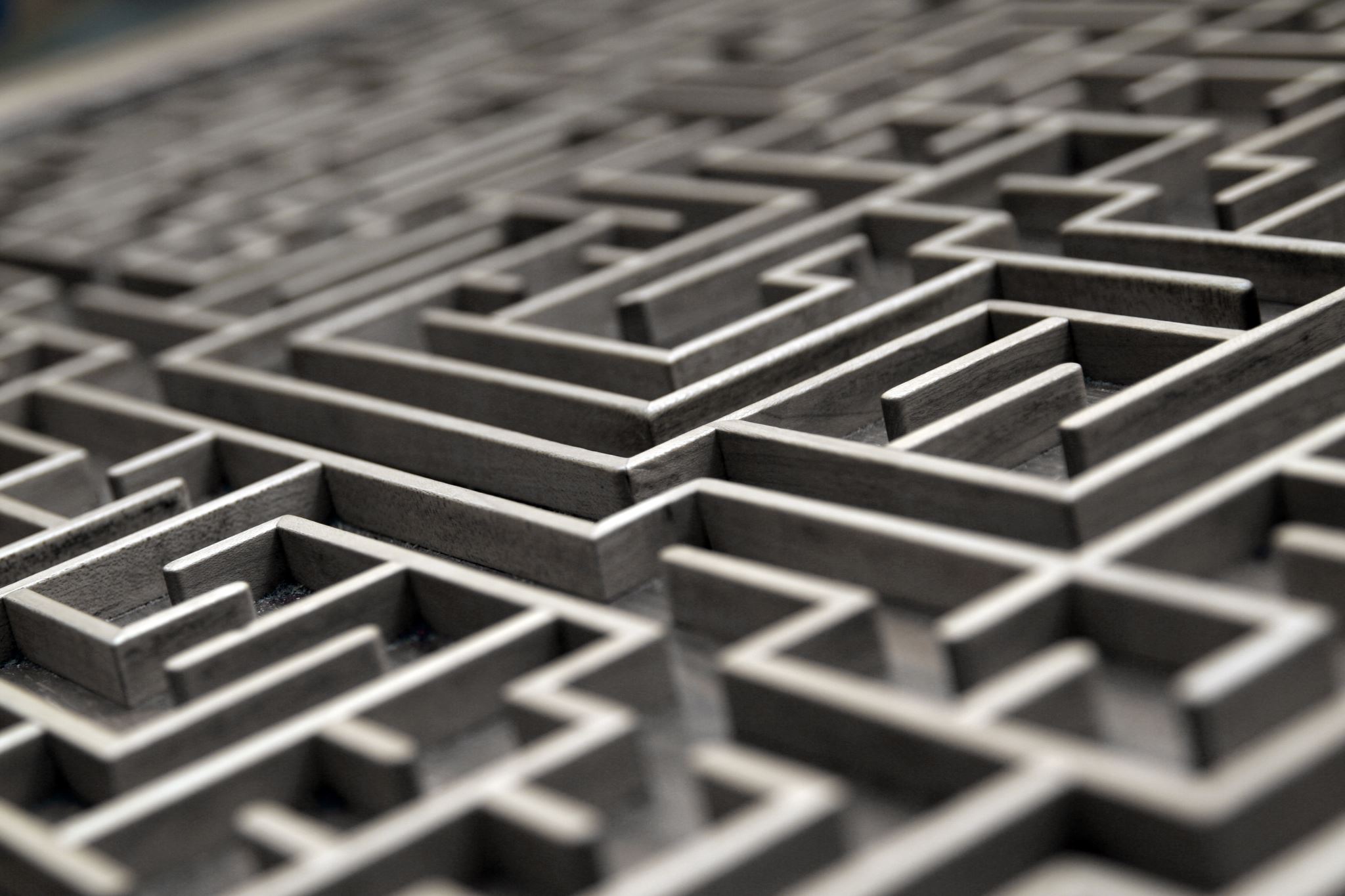 5-Step Benefits as Reported by Impacted Family Memberspost-5-Step Method Programme
On Likert Scale of 1-5
Impacted Family Members Agreed or Strongly Agreed

The Resource Pack Readings were helpful                         100%
The 5 sessions of the programme met their needs              100%
They understand the importance of taking care of oneself   100%
They had an understanding of the ways to cope now                  97% 
They felt more able to face the future now  	                        84%
They know when and how to access support now                 90%
They would recommend the programme to friends              100%
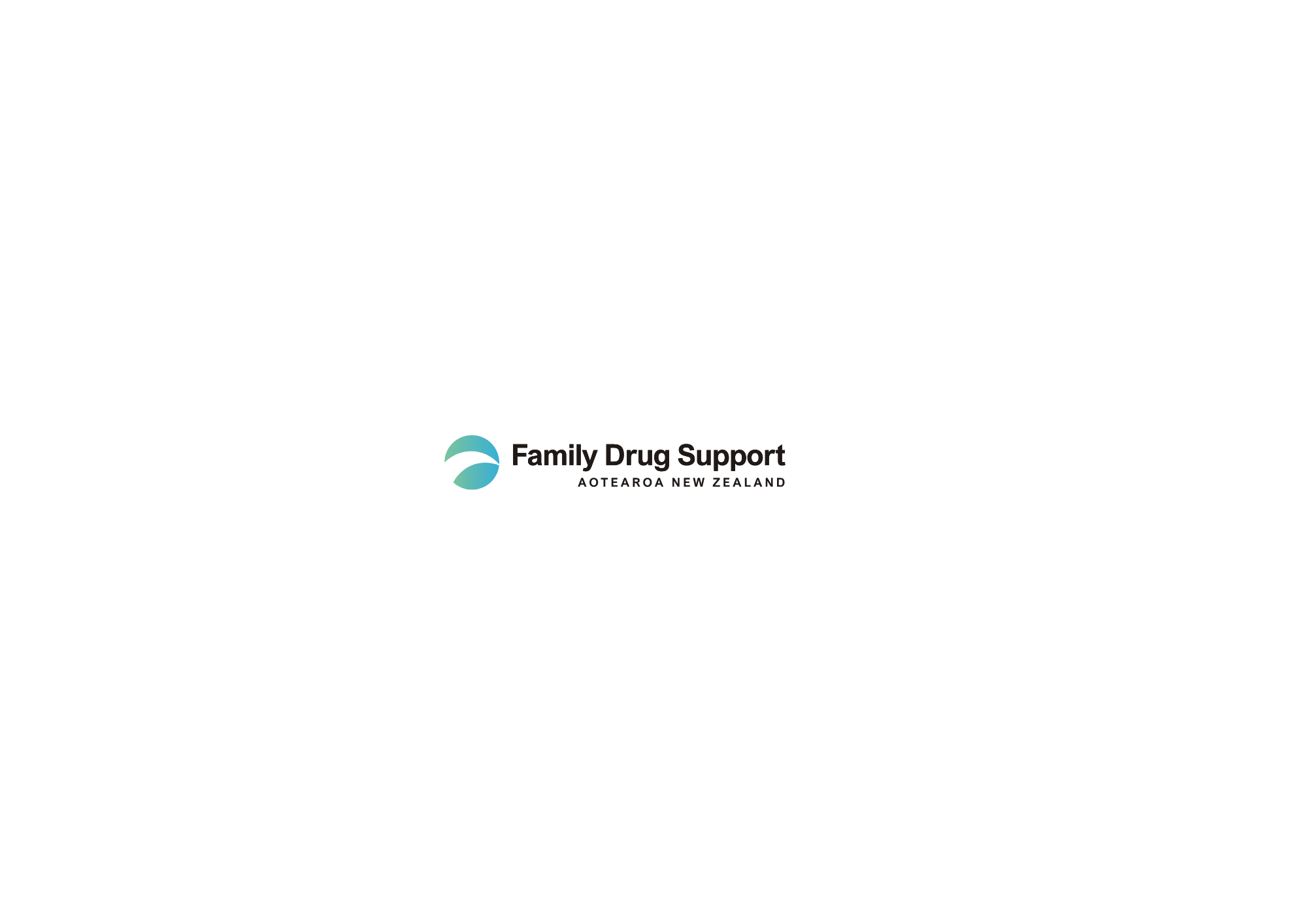 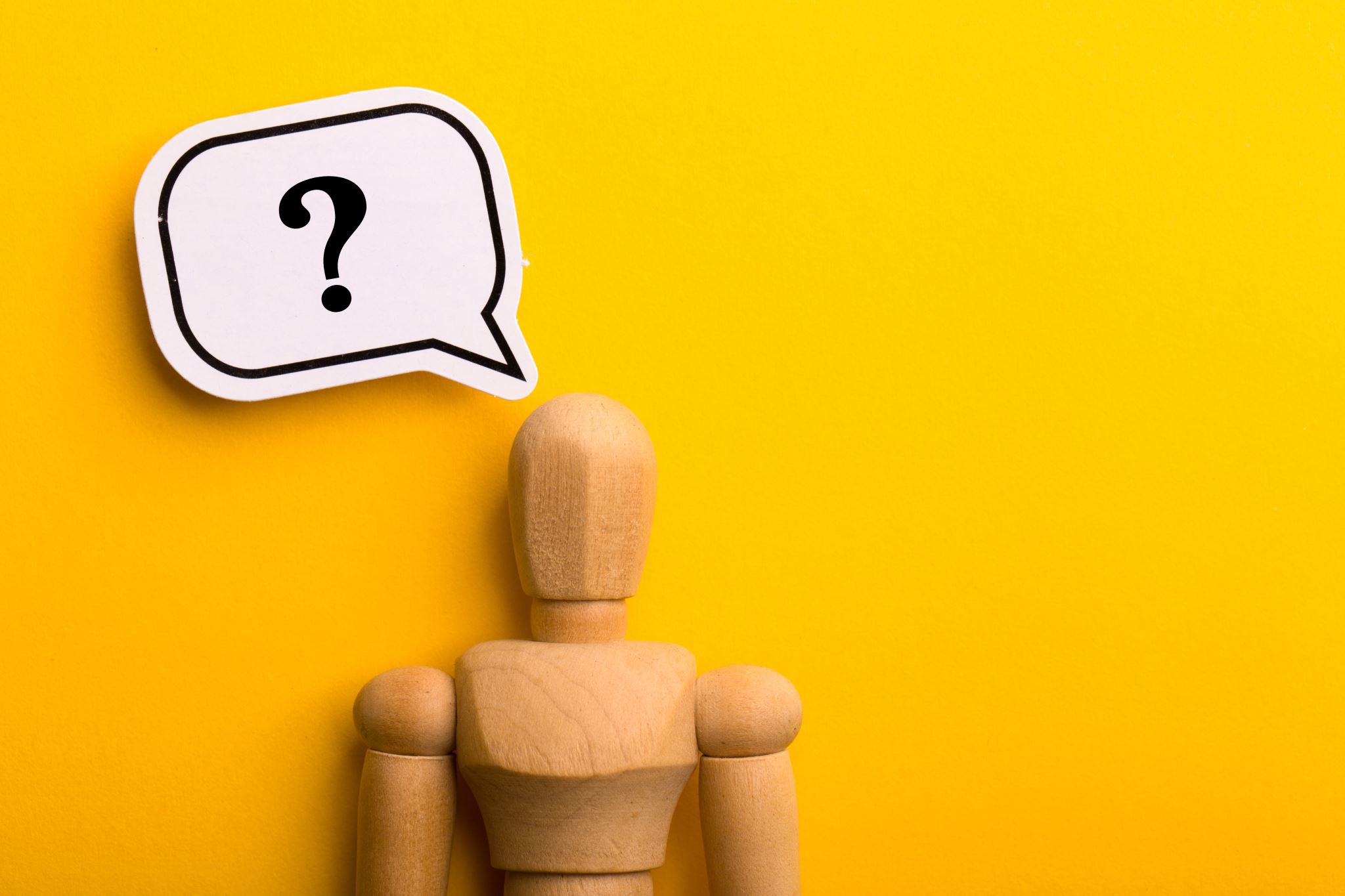 Qualitative Data 5-Step Evaluation Online Survey
What did you like about the programme?
“The validation that (what) we are doing is good, there is no right way, there is still hope, chronic grief is a real thing, what we feel is normal, we are not alone, the emotional support offered.”
“Professional, highly knowledgeable, non judgmental, informative, easy to relate to counsellor, genuine, can do from home (accessible).”
“I particularly valued the way in which the programme assisted me to step back from the ongoing crises and objectively consider the family situation including the differing ways in which we were responding, that there was no wrong way of responding, practical exercises to think of new ways of supporting and responding.”
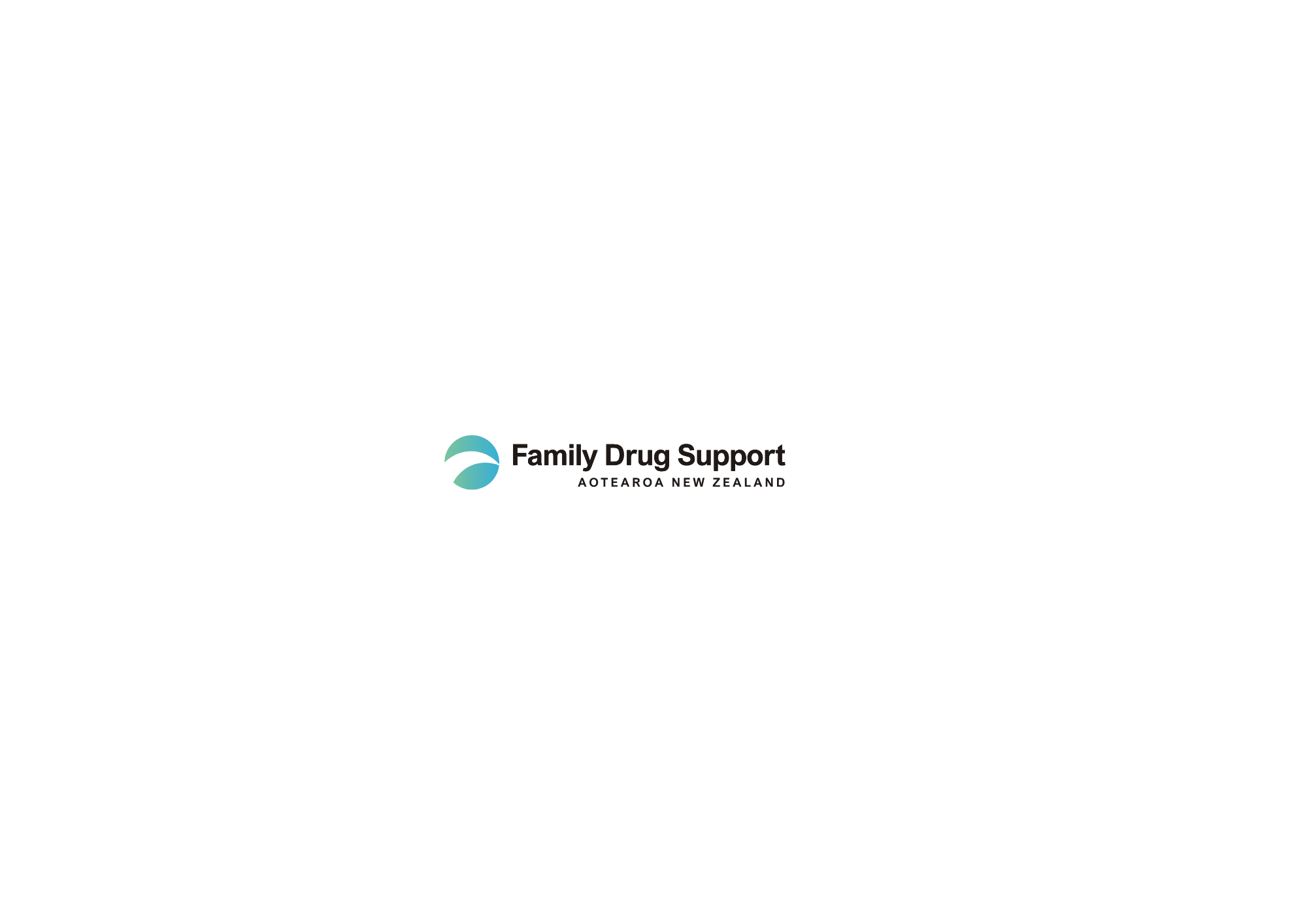 Feedback about the 5-Step Accredited Practitioner
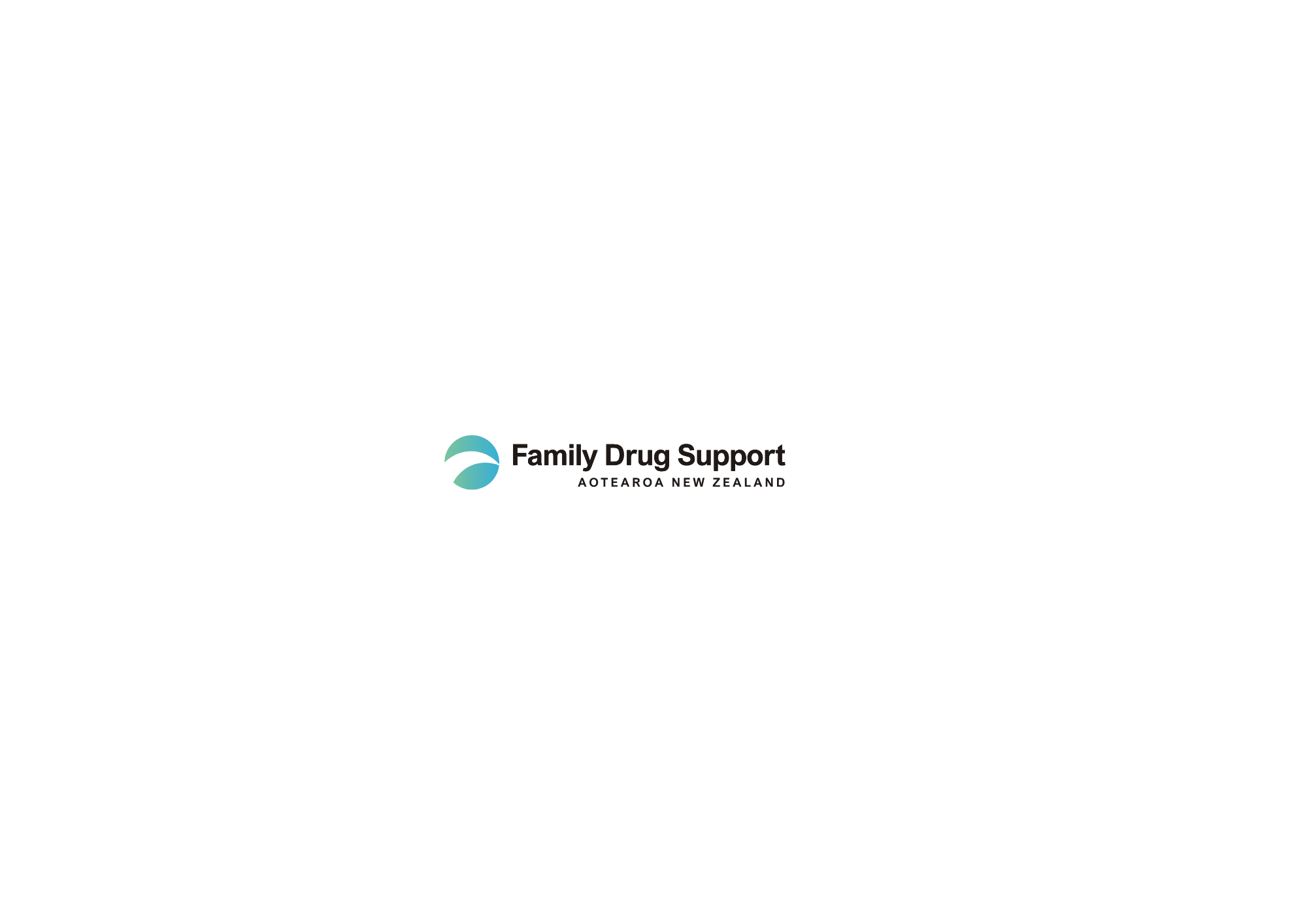 3-Month Follow-Up Online Survey71% Response Rate
On Likert Scale of 1 Very Unhelpful to 5 Very Helpful, Impacted Family Members responded: 

How helpful was it to be able to tell someone else about your situation and concerns?
How helpful do you consider the written and verbal information you received from FDS, and from your Accredited Practitioner, was? 
How helpful do you consider the programme was in helping you to understand how to cope (engaging/tolerating/withdrawing) with the journey of your relative/loved ones' alcohol and/or other drug use?
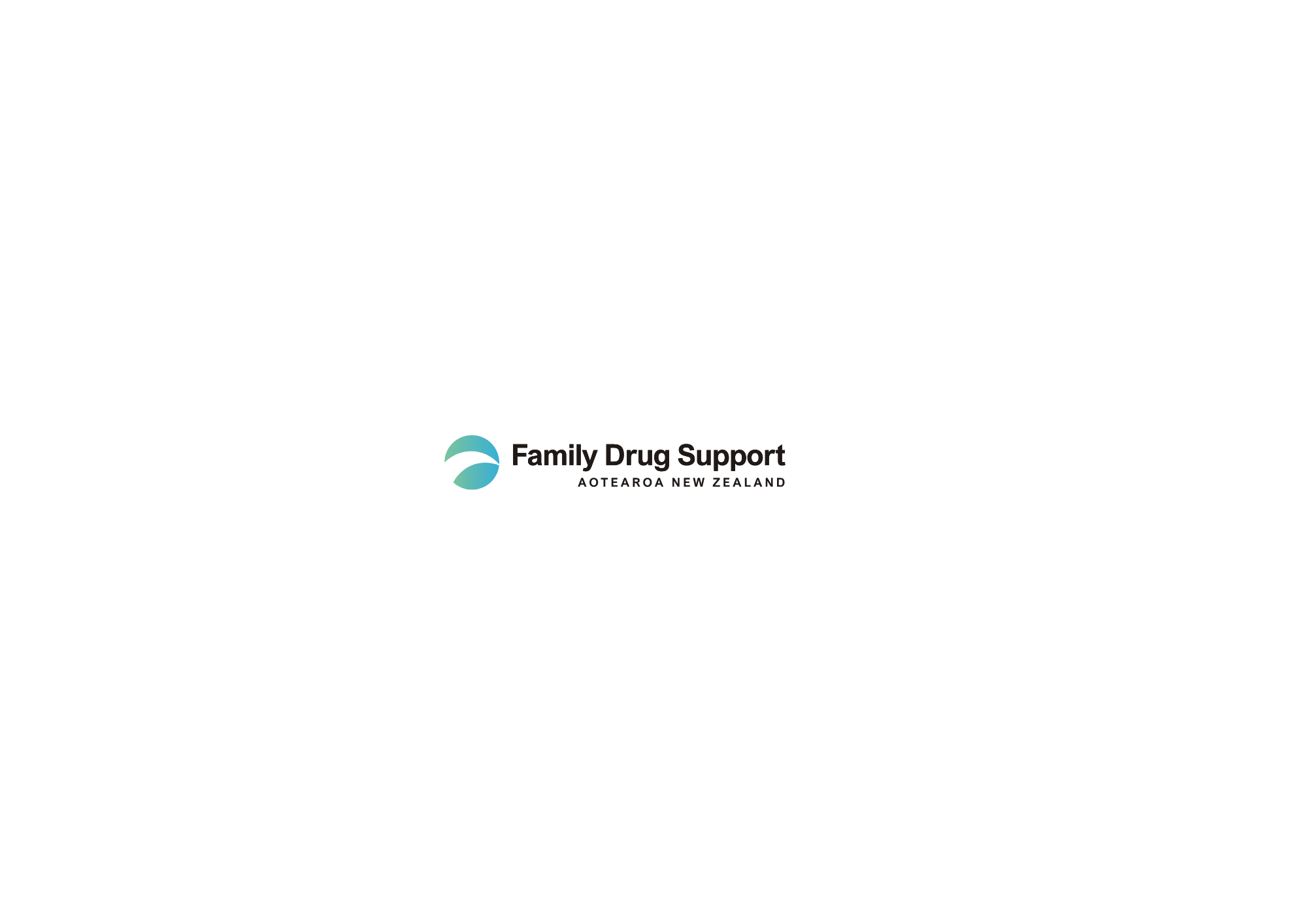 4.7
4.7
4.5
How helpful did you find the session you completed on support for                   4.2          yourself, with the support diagram?                                                         
 
In the last session, how helpful was it to review the changes you made             4.4
     and think about your actions?
  
How helpful did you find the 5-Step programme in stressing the                         4.7
     importance of looking after yourself as you continue your journey?
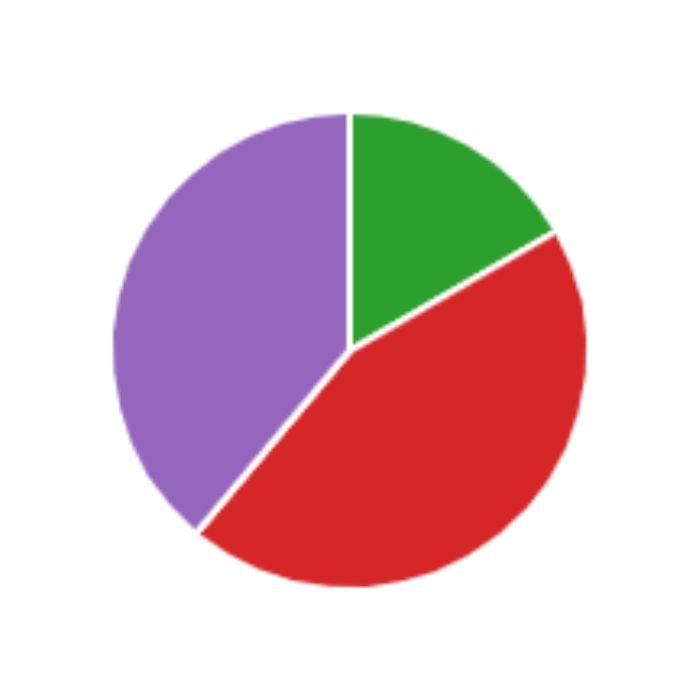 3-Month Post 5-Step Online Evaluation Survey
85%        Able or More Able to Cope 
               3 months after 5-Step Programme
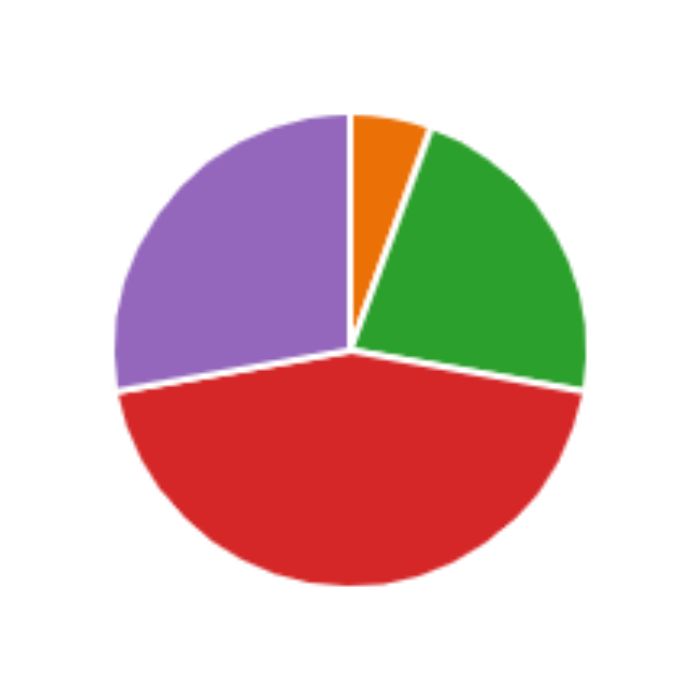 72%       Better or Much Better Wellbeing 
               3 months after 5-Step Programme
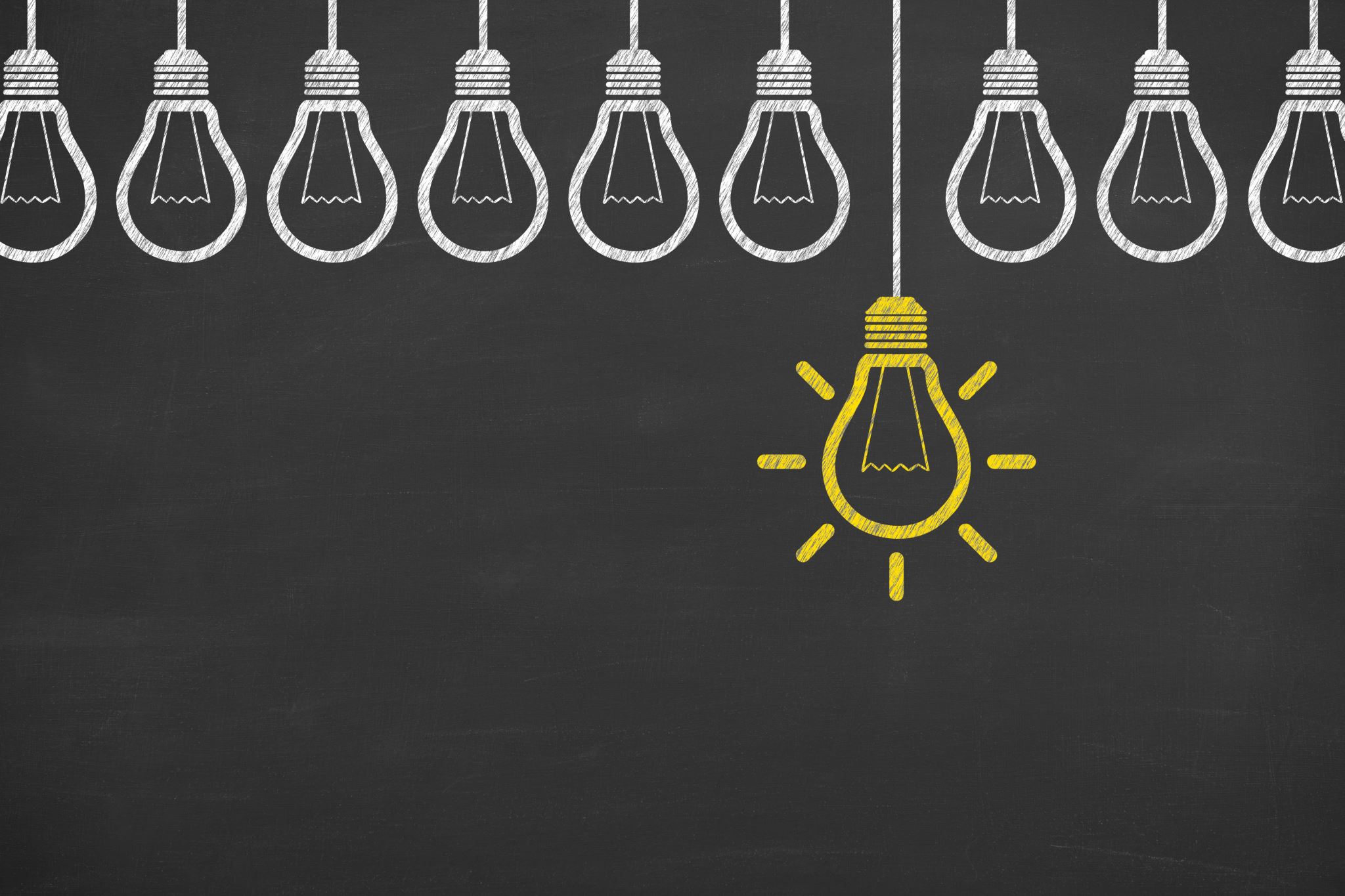 Conclusions
Data matters in the development of services for Impacted Family Members.
Data…
is essential for the development of an evidence-based service
allows improvements needed to be identified and addressed
encourages funders to provide financial support and 
gives confidence in the decisions made about programmes and interventions
The Value of Data to Inform Practice
Outcomes of the 5-Step Method in a New Zealand Not-For-Profit Organisation
Nga mihi nui. Thank you very much.
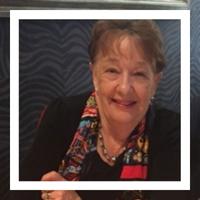 Dr Pauline Stewart
paulinestewart@fds.org.nz
www.fds.org.nz
Questions
Nga mihi nui   Thank You Very Much


Dr Pauline Stewart
paulinestewart@fds.org.nz
www.fds.org.nz
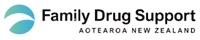